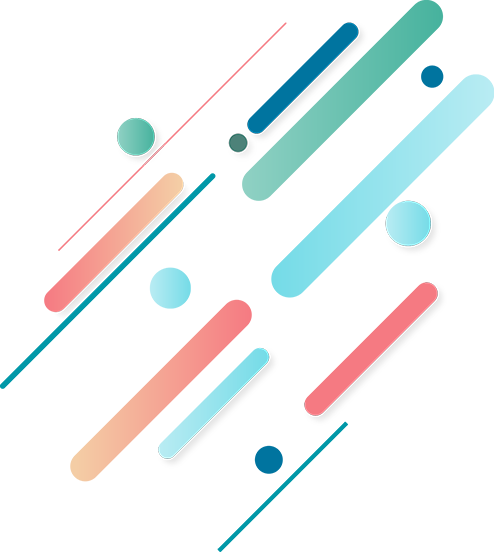 第四单元
写作中的成篇
Composing Essays
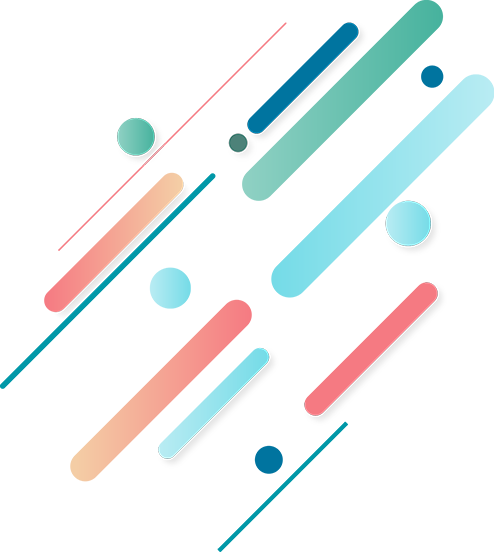 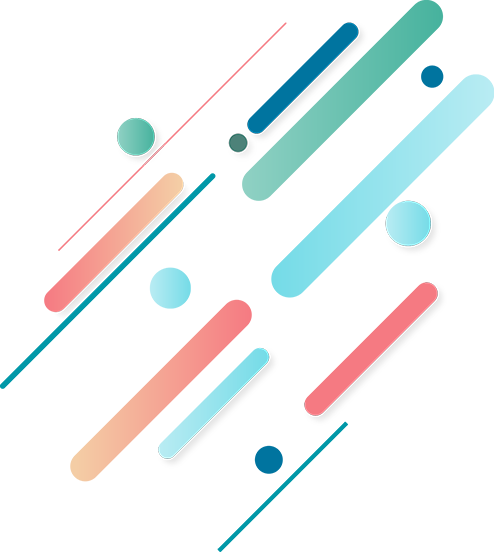 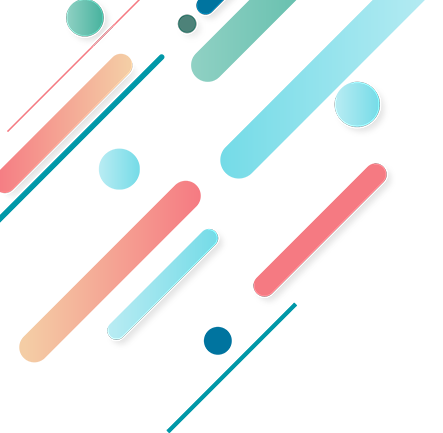 目录
CONTENT
1.篇章的基本结构 Basic Structure of an Essay
3 篇章的修改 Revising an Essay
4 篇章的写作技巧 Techniques in Composing an Essay Techniques in Composing an Essay
2.篇章的组织（扩展） Organizing an Essay
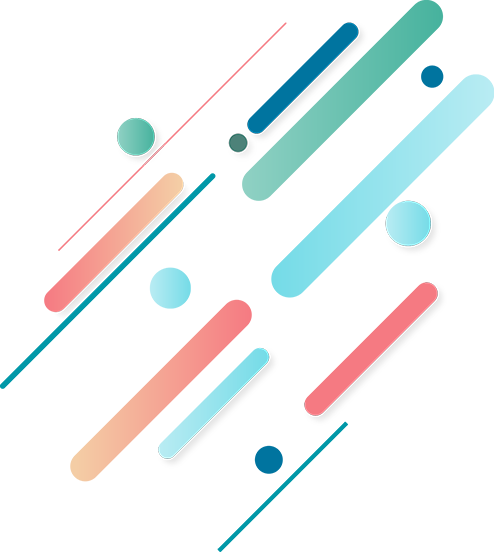 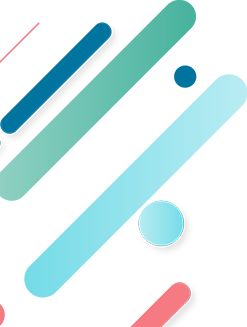 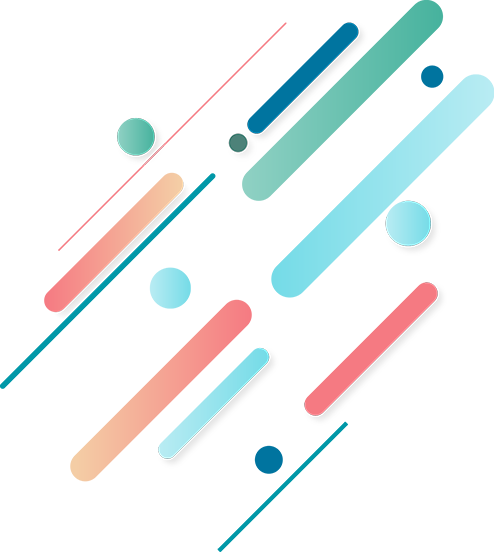 第1节
篇章的基本结构
Basic Structure of an Essay
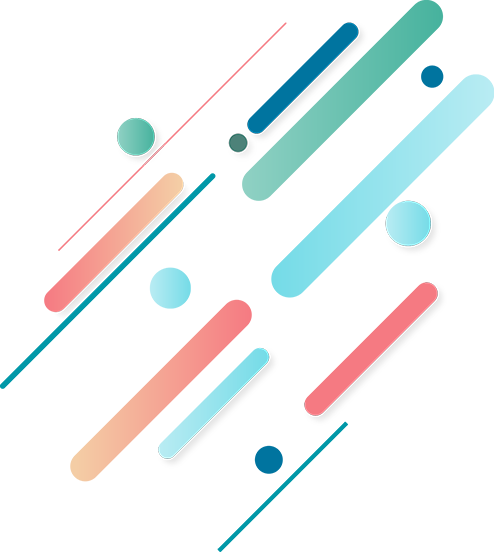 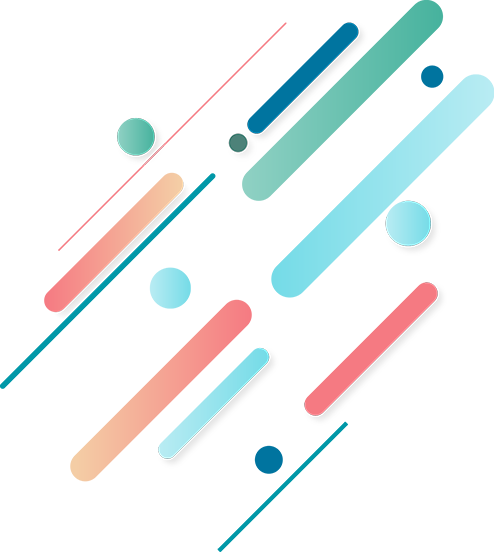 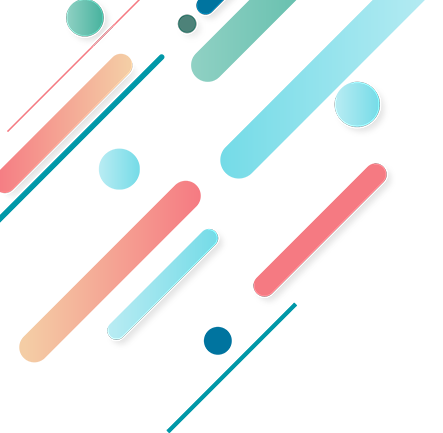 目录
CONTENT
1.4段落同篇章的关系 Relationship between Paragraph and Essay
1.3结尾段 Concluding Paragraph
1.2主体或主体段落 Body or Body Paragraphs
1.1 引言或引言段 Introduction or Introductory Paragraph
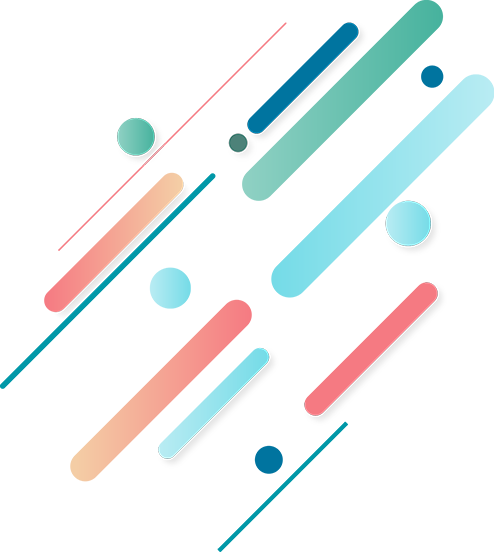 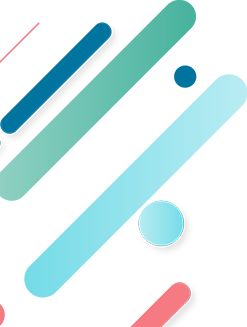 篇章的基本结构Basic Structure of an Essay
一般说来，任何意义完整的段落总是包括主题句、推展句和结尾句这三个部分。
文章实际上是段落结构的扩大，它也有三个主要组成部分：引言或引言段(introduction or introductory paragraph)，主体段(body or supporting paragraphs)及结尾段(conclusion or concluding paragraph)。
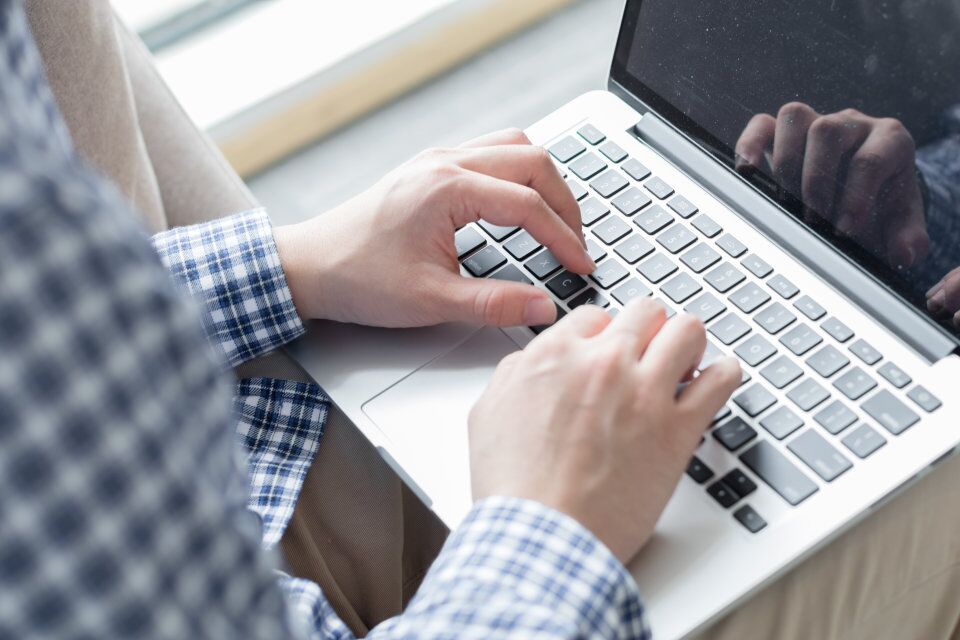 篇章的基本结构Basic Structure of an Essay
我们利用“What Is Academic Writing？”这篇文章，来说明一下文章的三大组成部分。这篇文章总共有七个段落：
What Is Academic Writing? 
Academic writing, as the name implies, is the kind of writing that you are required to do in college or university. It differs from other kinds of writing (personal, literary, journalistic, business, etc.) in several ways. Its differences can be explained in part by its special audience, tone, and purpose.
篇章的基本结构Basic Structure of an Essay
Audience 
Whenever you write, consider your audience, that is, the people who will read what you have written. Knowing your audience will help you reach your goal of communicating clearly and effectively. For example, you may write letters to friends to tell them what a great time you are having socializing in school while neglecting your studies. You may have to write an essay for a history, political science, psychology, or English exam. Later, you may also have to write a letter to a prospective employer. Each of these letters has a specific audience, and what you say and how you say it will affect your audience’s understanding of your message. In academic writing your audience is primarily your professors.
篇章的基本结构Basic Structure of an Essay
Tone
Not only should you be concerned with your audience, but you should also be concerned with the tone of your writing. Tone reveals your attitude towards your subject by your choice of words, by your choice of grammatical structures, and even by the length of your sentences. A letter to a friend, for example, would have a friendly, personal tone; it would probably contain some “slang” expressions and many active verb forms. A technical or scientific paper, by contrast, would contain more passive verb forms and technical vocabulary; it would have a highly formal, impersonal tone. The tone of a piece of writing is determined more by its intended audience than reported in The American Journal of Medicine. These scientific articles are written for a very special audience of scientists and doctors who understand medical and technical vocabulary. However, if the same articles were written for newspapers or popular magazines, they would be written in general English with technical words explained in everyday vocabulary because the intended audience, the general public, might not understand highly technical terminology. Academic writing is always formal in tone.
篇章的基本结构Basic Structure of an Essay
Purpose
No matter what kind of writing you do, you should have a specific and clear purpose. In literary writing, the purpose is often to entertain, whereas journalistic writing usually seeks to inform or to persuade. In academic writing, your purpose will most often be to explain. It may also be to persuade or to convince your audience of the correctness of your point of view on a particular issue.
The purpose of a piece of writing will determine the rhetorical form chosen for it. For example, an article that tries to persuade readers that explains how a nuclear power plants are unsafe has a different purpose from an article that explains how a nuclear power plant operates. The persuasive article will be organized in one way, and the expository article in another way. In this book, you will learn the basic rhetorical forms of academic writing, starting with single paragraphs and building multi-paragraph essays.
As you write each assignment in this course, and later in your life, whenever you need to communicate in writing, keep in mind your audience, tone, and purpose so that the message your reader receives is the message you intend to convey.
篇章的基本结构
Basic Structure of an Essay
The Similarities and Differences between a Paragraph and an Essay
The relationship between a paragraph and an essay is symbiotic; you can’t write an essay without using paragraphs, and four or more consecutive paragraphs about the same subject matter become an essay. Both paragraphs and essays have a distinct beginning, middle and end.
篇章的基本结构
Basic Structure of an Essay
Topic Sentence
Both paragraphs and essays begin with a topic sentence, or a thesis statement, that explains to the reader what the paragraph, or essay, is about. A thesis statement for an essay is longer and more detailed than the topic sentence at the beginning of a paragraph. For example, a thesis statement for an essay might be: “The gravity of marriage becomes more apparent over time; newlyweds imagine a glamorous life ahead and cannot yet imagine the test their love will endure, while couples married for a decade or more are beginning to understand the depth of their promise.” A topic sentence for a paragraph might simply be: “A lasting marriage requires many levels of compromise.”
篇章的基本结构
Basic Structure of an Essay
Supporting Details
Paragraphs and essays both require supporting details that elaborate on the statements made in the topic sentence or thesis statement. In a paragraph, each subsequent sentence builds upon the point made in the topic sentence; in an essay, the first sentence in each paragraph discusses points made in the thesis statement. In a paragraph, the sentences following the topic sentence are called “supporting details”. In an essay, the paragraphs following the thesis statement are called “supporting paragraphs”. Each supporting paragraph has its own supporting details.
篇章的基本结构
Basic Structure of an Essay
Paragraphs and essays differ in their length. Paragraphs are typically between five and six sentences long. They’re composed of a topic sentence and four or five supporting details. Essays contain at least five paragraphs; they’re composed of an introductory paragraph (which includes the thesis statement), at least three supporting paragraphs and a conclusion paragraph.
Length
篇章的基本结构
Basic Structure of an Essay
Conclusion
Both paragraphs and essays must end with a conclusion, but the type of conclusion differs. Paragraphs must end with a concluding sentence that states the basic point of the paragraph. It should not rephrase or reiterate the topic sentence. Essays end with a conclusion paragraph that summarizes the content of the essay and reiterates the thesis statement with different phrasing. The conclusion paragraph usually revisits the points introduced in the supporting paragraphs to prove to the reader that, from the writer’s point of view, the thesis statement is correct.
篇章的基本结构
Basic Structure of an Essay
“What Is Academic Writing?”的第一段是引言或引言段。引言段由背景介绍 (background introduction)和论题句(thesis statement)两部分组成。背景介绍先点明文章的题目，然后逐步引出论题(thesis)。Oshima & Hogue 把这种由一般到具体的引言段结构比作一个漏斗：漏斗的上部是介绍背景的句子，下部是论题句：
1.1引言或引言段 Introduction or Introductory Paragraph
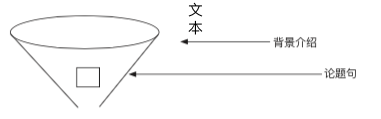 篇章的基本结构
Basic Structure of an Essay
结合“What Is Academic Writing?”这篇文章，我们看到第一句点明了本文的题目—— 学术文章的写作，第二句指出学术文章和其它文章的写作是有所区别的，然后才引导到论题，即学术文章和其他文章写作的具体的三个区别，也就是最后一句“Its differences can be explained in part by its special audience, tone, and purpose”。这里我们看到，引言段这一从大到 小的“漏斗”体现了从一般的“泛泛而谈”引导到个别、具体的论题这一文章论述过程。
1.1引言或引言段 Introduction or Introductory Paragraph
篇章的基本结构
Basic Structure of an Essay
论题句是引言段的核心，也是文章的核心，它决定了文章的内容，或者说决定了这篇文章的材料的组织安排。“What Is Academic Writing?”引言段的论题决定了这篇文章要按学术文章的写作对象、写作目的和语气展开。
论题句有如下特点：
1.1.1 论题或论题句 Thesis or Thesis Statement
篇章的基本结构
Basic Structure of an Essay
1)它应是表达思想观点或事实的肯定句，而不应含有疑问词。如:“Green College is the best in the area in student achievement.”比“Why my college is the best in the New York area.”要好。
2)它应直接表达作者的思想观点，而毋须说作者要做什么。如你可说：“Most people from my country share two common characteristics: friendly personalities and fierce national pride”，而不要说：“I am going to tell you about people from my country.”
1.1.1 论题或论题句 Thesis or Thesis Statement
篇章的基本结构
Basic Structure of an Essay
3)它应把题材限制在一篇文章能应付得了的范围之内。如：“The local road taxes are unnecessarily high.”比“Taxes are unnecessarily high.”有更明确的范围，前者可写就一篇文章，而后者若作为论题就无从应付。
4)它应表达作者自己的观点，甚至是可以引起争论或辩论的观点，而不是一个众所周知的事实。如“Because cigarettes cause diseases, pollute the air, and annoy nonsmokers, they should be banned from public places.”表达了作者的一个观点，这样的论题通常需要一篇文章来加以阐述。而“Cigarettes are expensive”只表达了一个大家所接受的事实，无须赘述，所以若用这句作论题句就没有文章可写了。
1.1.1 论题或论题句 Thesis or Thesis Statement
篇章的基本结构
Basic Structure of an Essay
背景介绍的方法多种多样，它可以是一件轶事或一段与论题有关的、运用恰当的语录，也可以是一则短小的笑话或故事;它可以是一句有争议的话或激情昂扬的声明，也可以是一个问题。它的作用除了介绍论题的背景情况外，还要抓住读者的注意力。下面是几种常用的背景介绍方法的例子：
1.1.2 背景介绍 Background Information
篇章的基本结构
Basic Structure of an Essay
1) 介绍事实或历史背景
(1) Health care practitioners are very concerned about one of the fastest growing health problems today, Alzheimer’s disease, which robs elderly people of memory. Experts say that about 10 percent of people over 65 and 47 percent of people over 85 suffer from this disease. Health planners are alarmed by these figures. The number of people over 85 is growing fast, and by the year 2050, more than 14 million Americans might have this disease. Since doctors don’t know what causes it, and they have no cure, there is a real question of how to solve the growing health problem.
上面的引言段用有关老年人得阿尔茨海默氏病(Alzheimer’s disease)的一些事实引导到社会正面临日益严重的健康问题这一论题。
1.1.2 背景介绍 Background Information
篇章的基本结构
Basic Structure of an Essay
2)叙述事件
(2) In 1984, as I was travelling across the United States with a college friend, our car broke down in Kansas. It was a weekend and we couldn’t get the car repaired for several days. Trying to save money, we had been taking turns driving day and night and didn’t want to pay for a hotel room. When we told the garage attendant, he offered us a room on his farm at the edge of his town. It was during those three days with a farm family in a small town in Kansas that I learned how friendly Americans can be.
本文论题是写美国人的友好，它是通过作者叙述亲身经历的事件而被引导出来的。
1.1.2 背景介绍 Background Information
篇章的基本结构
Basic Structure of an Essay
3)提问办法
(3) Have you ever entered a room that was filled with people you had never met? How did you feel? What did you do? Most people in such a situation rely on the skill of “small talk.” Just what is “small talk”? It is pleasant talk about rather unimportant matters. Some people don’t like small talk. They would rather share deep thoughts. However, for most of us, small talk about things such as the weather, family matters, jobs, hobbies, sports, or school is a way of relaxing and getting to meet new friends.
上段用一系列的提问，引导到闲聊(small talk)也是放松和交友的一种办法这个论题。
1.1.2 背景介绍 Background Information
篇章的基本结构
Basic Structure of an Essay
4)引用作者和读者的共同经历
(4) The English language is plagued with the most erratic spelling practices of all the great languages. This fact needs little introduction, especially to those of us who have tried to learn English as a second or foreign language. Even native speakers of the language have trouble with its spelling irregularities, which are a result of four principal factors: the historical development of spelling in English; the advent of printing; the resistance of the established spelling to change with phonetic change; and the nature of the English language to borrow and accept words from other languages.
上段讨论的是导致英语拼写不规则的四个主要因素。作者可能是从事英语教学的人，也可能是把英语作为第二语言学习的学生。背景介绍中的“...those of us who have tried to learn English as a second or foreign language”一句引用了作者和读者之间的共同经历。
1.1.2 背景介绍 Background Information
这一段文字的第一句“Almost everyone in the United States has been to a McDonald’s restaurant.”运用的是引出共同经历的办法；第三句“Why is it so popular?”则是提问法； 而第三句以后，则是介绍事实，最后引导到论题：“A brief look at the development of this restaurant chain may explain its overwhelming popularity”。
篇章的基本结构
Basic Structure of an Essay
5)有时一个引言段背景介绍可以几个方法并用。在下面的段落里，事实叙述、提问和共同经历的运用“三箭齐发”：
(5) Almost everyone in the United States has been to a McDonald’s restaurant. Whether you like the hamburgers or not, you must admit that McDonald’s cannot be ignored as part of the American restaurant scene. Why is it so popular? Almost one-third of all hamburgers sold in U.S. restaurants are sold in McDonald’s. In fact, its sales are larger than the combined sales of Pizza Hut, Burger King, and Kentucky Fried Chicken. A new McDonald’s opens every 15 hours somewhere in the world, so wherever you go, you might run into one. There are now almost 11,000 McDonald’s, one-fourth of which are in foreign countries. A brief look at the development of this restaurant chain may explain its overwhelming popularity.
1.1.2 背景介绍 Background Information
篇章的基本结构
Basic Structure of an Essay
属于文章主体的段落叫主体段落(body paragraph)，或称支持段落(supporting paragraph)。在“What Is Academic Writing?”这篇文章里，第二至第六段构成了文章主体，它们均是按论题句展开的。第二段解释学术写作对象；三、四两段分析学术写作语气；而五、六两段则阐述写作的目的。
1.2主体或主体段落 Body or Body Paragraphs
篇章的基本结构
Basic Structure of an Essay
从上面分析可以看出，文章主体一般由两个或两个以上段落组成，它们对论题句进行解释和阐明。这里我们想特别指出的是，英语文章一般主张每个段落不宜太长。我们学习英语文章写作，一定要养成写短小段落的习惯。每一段不要超过十句。因此，除了主题句和结尾句外，主体句或者支持句最好是三至五句。我们引用的“What Is Academic Writing?”这篇文章没有一段是超过六个句子的。
1.2主体或主体段落 Body or Body Paragraphs
篇章的基本结构
Basic Structure of an Essay
文章的主体应以文章的开头为线索，具体地叙述、说明或论证文章的主题。不论长短，每个段落都必须为主题服务。像说明文和议论文这一类的文章，一个主题还常分成几个小主题，每个小主题要用一个段落处理。每一段的开头，要放一个表示段落小主题的主题句，这样可使文章条理化，易于阅读，便于读者抓住主题。
1.2主体或主体段落 Body or Body Paragraphs
篇章的基本结构
Basic Structure of an Essay
段内的所有句子应围绕主题句的意义加以阐述或论证，为中心思想服务。句子之间应衔接自然，有条不紊，而且还要 合乎逻辑，段落中不能出现任何与主题无关的句子。英语写作比较重视主题句的作用，缺少它段落意义就会含糊不清。主题句也可放在段落的中间或末尾等部位，但对初学者来 说，以放在段首为好。请看下面的短文：
1.2主体或主体段落 Body or Body Paragraphs
篇章的基本结构
Basic Structure of an Essay
How to Be a Good Student
Students are the builders for the future of our country. It is vitally important for us to know how to be a good student.
First, a good student should be diligent and excel in his or her studies. Without hard work, we can never acquire the required knowledge for serving our country in the future. At the same time, without being the best ones in our studies, we lose the opportunity to take a leading role in the modernization of our country.
1.2主体或主体段落 Body or Body Paragraphs
篇章的基本结构
Basic Structure of an Essay
To build up one’s physical strength is another important characteristic of a good student. Only when we are physically strong can we devote ourselves to the construction of our country. Knowledge in the brain is valuable, but physical well-being is as significant as part of the qualification a good student should possess. A student who outshines others in studies but lags behind in physical education cannot be considered as a good student.
Last but not least, to cultivate one’s own virtue is important but often neglected. Virtue is the essence of a noble and good character. It will be greatly helpful for one to serve the country whole-heartedly if they possess a good virtue. When learned people go astray, they do more harm than good to society. This is the lesson we should learn from.
1.2主体或主体段落 Body or Body Paragraphs
篇章的基本结构
Basic Structure of an Essay
这篇文章的第一段引出了文章的主题，第二、第三和第四段则是文章的正文，每段的第一句即是段落的主题句，它们既支持了文章的中心观点和思想，同时又概括了全段的意思。在同一段落中，其余的句子都围绕主题句所表达的中心展开，同时句子间的衔接也很自然；各层的意思都很连贯。
1.2主体或主体段落 Body or Body Paragraphs
篇章的基本结构
Basic Structure of an Essay
结尾段有两个功能：总结全文和收尾。“What Is Academic Writing?”中的第七段实际上是一个句子，前半句“ ... whenever you need to communicate in writing, keep in mind your audience, tone, and purpose”实际上是把引言段论题句(Its differences can be explained in part by its special audience, tone, and purpose)用另一种方式重新叙述一遍。而下半句“so that the message your reader receives is the message you intend to convey”把全文封闭起来，起到了收尾的作用。
1.3结尾段 Concluding Paragraph
篇章的基本结构
Basic Structure of an Essay
结尾段先对全文各支干段所阐述的观点归纳小结，不仅又一次加深读者对全文的印象，而且把文章引向全文的收尾，起到了承上启下的作用。如果说总结句内容因紧扣主题句，所以比较“狭窄”的话，那么收尾句是总结基础上的进一步引伸和扩展，所以内容比较宽广。如果说引言段是只从宽到窄的漏斗，从范围“宽广”的开场白到范围“窄小”的论题句，那么结尾段正好向反，它是从小到大，从窄到宽的一个三角形。
1.3结尾段 Concluding Paragraph
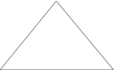 总结
收尾
我们再看下面两个结尾段的例子：
篇章的基本结构
Basic Structure of an Essay
Women’s Liberation in Japan
To conclude, the role of women in Japan used to be to take care of their families; women were not educated, so they did not have jobs. However, after the women’s education system was improved, Japanese women became part of the job force in the country. Nowadays, many women have jobs, but there are still problems with low salaries and limited opportunities. Fortunately, these problems are being solved, so in the future there will be no difference between men’s and women’s jobs.
看了上面的结尾段，我们可以推想，本文讨论的一定是日本妇女地位的改变，因此从“To conclude”开始，到“ ... Japanese women ... ”这一句，是对前文的总结，而从 “Fortunately ... ”这句开始，是作者对未来的预测，它将全文的论题拓展开来，所以从内 容上讲，它是前面总结的句子的进一步拓展。
1.3结尾段 Concluding Paragraph
篇章的基本结构
Basic Structure of an Essay
The TOEFL Examination: Why?
In conclusion, it is not fair to deny a student university admission because he or she has not passed the TOEFL test, especially if that student has studied English in the United States for a semester. One question comes to mind: What is the purpose or the aim of the university? The TOEFL examination was created to measure the language proficiency of students not in the U.S. who were applying to U.S. universities. When that university receives the foreign applications, it will be able to know from their TOEFL score if they are able to study in English. However, if the student applies in person, and if that person has the recommendations of the intensive English language program, the reason for the TOEFL is gone. In these cases, the TOEFL test is not necessary.
1.3结尾段 Concluding Paragraph
篇章的基本结构
Basic Structure of an Essay
和上文一样，从上面的结尾段里，我们可以了解到全文是在谈以TOEFL考试成绩为理由拒绝一些国际学生的做法欠妥。因此，从“In conclusion”起，到“The TOEFL examination ... ”这一句，是对前文的总结，而从“ When that university receives ... ”这句开始到文章的结束，作者提出解决的办法，即对某些国际学生来说，TOEFL考试大可不必，它是全文论题的进一步展开。
结尾段在文中起画龙点睛的作用。
下面介绍几种写结尾段最常用的方法。 
1)重复中心思想 回到文章开头阐明的中心思想或主题句上，达到再次肯定和强调的效果。
A sense of humor is really one of the keys to happiness. It gives zest to life to make it worth living.
With all these benefits, it is no wonder that sports and games have now become more popular with people than ever.
1.3结尾段 Concluding Paragraph
篇章的基本结构
Basic Structure of an Essay
2)作出结论 
文章最后用几句话概括全文内容，并进一步肯定文章的中心思想或作者的观点。
In conclusion, a good teacher-student relationship can be mutually beneficial. The students gain knowledge eagerly and enjoyably, and the teacher gains satisfaction from his or her job.

On the whole, there are more advantages than disadvantages in the use of TV. Yet different people may have different attitude toward TV. But we must realize that television in itself is neither good nor bad. Its value to people and society depends on how we look at it.
1.3结尾段 Concluding Paragraph
篇章的基本结构
Basic Structure of an Essay
3)应用引语
用格言、谚语或习语总结全文，既言简意赅又有更强的说服力。 
If you have anything to do, try to do it yourself, for that is the safest way to permanent success. Remember the famous saying: “God helps those who help themselves.”

If we stick to studies day after day, there is nothing that can’t be achieved. As an old saying goes: “Constant dropping of water wears away a stone.”
1.3结尾段 Concluding Paragraph
篇章的基本结构
Basic Structure of an Essay
4)用反问结尾 
虽然形式是问句，但意义却是肯定的，具有明显的强调作用，引读者思考。 
Therefore, listening skills must be consciously improved. Since it is such an important means of learning and communication, why should we not develop this ability as far as possible?
So, what can we benefit from wealth if we do not have health?
1.3结尾段 Concluding Paragraph
篇章的基本结构
Basic Structure of an Essay
5)提出展望或期望
表示对将来的展望或期待读者投入行动。
I am sure that Chinese will become one of the most important languages in the world in the next century. As China will open further to the outside world the language is sure to be spread world-wide.
If everyone has developed good manners, people will form a more harmonious relation. If everyone behaves considerately towards others and social ethics, people will live in a better world. With the general mood of society improved, there will be a progress of civilization.
1.3结尾段 Concluding Paragraph
篇章的基本结构
Basic Structure of an Essay
结合上一章段落写作，我们可以了解到文章实际上是段落的扩展。这二者之间的关系可以用下面的图来表示：
1. 引言
背景介绍
论题句
1.4段落同篇章的关系 Relationship between Paragraph and Essay
2. 主体
主题句
支持句 1，支持句 2，支持句 3
（结尾句）
主题句
支持句 1，支持句 2，支持句 3
（结尾句）
主
题
句
主题句 A
主题句 B
主题句 C
主题句
支持句 1，支持句 2，
结尾句
3. 结尾
总结和收尾
Questions 1:Analyze the following introductory paragraphs, using the example given below. 
Example:
Who Should Take Care of Our Old People?
In China, a vast majority of senior citizens choose to live with their adult children. Nevertheless, a larger number of families are not taking care of their aging parents. This essay analyzes the potential problems involved with taking care of aging people, and discusses who should be responsible.
Analysis:
Exercise
1) Does Aid to Poor Countries Work?
Poor countries, especially those in Africa and South America, have been receiving great
amount of aid from better-off donor states. Some of the aid has been helpful in improving those in need. However, a large proportion of the aiding money and materials have not made any obvious difference. This essay discusses some arguments for and against foreign aid to the poor countries.
Exercise
2) Should Dangerous Sports Be Banned?
A shocking number of athletes are being injured or even killed in such violent sports as fist-fighting or boxing annually. Many individuals, if not most, appeal to ban such dangerous sports. In this essay I will discuss some of the arguments for and against banning dangerous sports.
Exercise
3) Does Space Exploration Benefit China?
Some people are proud of the space exploration programs and achievements of our country. Nevertheless, others are opposed to it and hold that space exploration is a great waste of resources. In this essay I will discuss some of the arguments for and against China’s space exploration.
Exercise
4) Do Athletes Deserve Their High Salaries?
Often, we read about new record contracts and salaries earned by sportsmen and women. Some people do not agree with these huge payments. Others believe that our sports heroes and heroines deserve every penny. This essay will look at some of the arguments for and against the high salaries of athletes.
Exercise
Questions 2: Read the following introductory paragraphs, and decide which are good introductory paragraphs (√) and which are not good introductory paragraphs (×). Explain how the poor introductory paragraphs can be improved.
Exercise
The structure of family has been changing dramatically in the last 40 years in China. The decrease in the number of extended families and the increase in the number of nuclear families have been leading to some social changes. (  )
×
Explanation:  
The beginning of this paragraph provides necessary background information (changes in the family structure in China) and indicates that the main body of the essay is to be centered upon the social changes. However, the thesis sentence is missing in the end of the paragraph. For example, the thesis sentence can be “The social changes that the transition in family structure brings to China lie in the following three aspects.”
Questions 2: Read the following introductory paragraphs, and decide which are good introductory paragraphs (√) and which are not good introductory paragraphs (×). Explain how the poor introductory paragraphs can be improved.
Exercise
2.  Recent years have been witnessing a soaring number of businesses using the Internet to sell products. Buyers are making use of the Internet as well in larger numbers to buy all kinds of products, like clothing, food, and electronic products. Though e-business has been popular, there are certain risks involved in shopping online that are a concern for both businesses and consumers. (     )
√
Questions 2: Read the following introductory paragraphs, and decide which are good introductory paragraphs (√) and which are not good introductory paragraphs (×). Explain how the poor introductory paragraphs can be improved.
Stargazing—looking at the stars—is something that all of us should give a try. I like it very much. Gazing at the dark sky at night, we observe the moon and stars moving from the east side to the west in the sky over a few hours. This movement is in fact the movement of the earth spinning on its axis. Besides, while our earth is moving around the sun throughout the year, different stars can be seen in different seasons. (    )
Exercise
×
Explanation:  
Although background information is provided at the beginning of this paragraph, there is no indication of the main logic in the body of the essay and the thesis sentence is missing. It can be improved in the following way:Stargazing—looking at the stars—is something that all of us should give a try. Gazing at the dark sky at night, we observe the moon and stars moving from the east side to the west in the sky over a few hours. There is profound knowledge concerning and great benefits of stargazing.
Questions 2: Read the following introductory paragraphs, and decide which are good introductory paragraphs (√) and which are not good introductory paragraphs (×). Explain how the poor introductory paragraphs can be improved.
4.  Adjusting to the food of another culture might be challenging for many travelers. A country’s geography can have a great effect on the foods that are typical for its people. (   )
Exercise
×
Explanation:  
There is no indication of the main logic in the body of the essay and the thesis sentence is missing, although the background information is provided. It can be improved in the following way: 
Adjusting to the food of another culture might be challenging for many travelers. A country’s geography can have a great effect on the foods that are typical for its people. Chinese Cantonese cuisine, Northeast cuisine and Shandong cuisine are good examples of the effect of China geography.
Questions 3: Write a concluding paragraph for each of the topic.
1)  Should we test products on animals?
Exercise
I agree that we need to make sure that animals used for testing new products have the minimum of suffering. However, I am convinced that animal testing is necessary, and that it will continue to benefit humans in new and wonderful ways.
Questions 3: Write a concluding paragraph for each of the topic.
2)  Should we beat children?
Exercise
In conclusion, physical punishment can be a useful method of discipline. However, it should be the last choice for parents. If we want to build a world with less violence we must begin at home, and we must teach our children to be responsible.
Questions 3: Write a concluding paragraph for each of the topic.
3)  Is education important?
Exercise
In conclusion, although there are undoubtedly some problems with increased levels of education, I feel strongly that the country can only progress if all its people are educated to the maximum of their ability.
Questions 3: Write a concluding paragraph for each of the topic.
4)  Who are the better parents—men or women?
Exercise
I don’t think this is an either/or question. Both men and women have strengths and skills that are important for children’s psychological growth. We need to ensure that both parents play an important role in the family in order to give children a good start in life.
Questions 3: Write a concluding paragraph for each of the topic.
5)  Who learns quicker—adults or children?
Exercise
Finally, I feel that we cannot generalize about children or adults being better learners. It depends on the situation and the motivation of the person, and the level of enthusiasm he or she has for learning.
Questions 3: Write a concluding paragraph for each of the topic.
6)  Should dangerous sports be banned?
Exercise
In summary, our society would be healthier if more people took part in sports of all kinds. We should continue to try to prevent accidents and injuries. However, we should also ensure that sports are challenging, exciting, and, above all, fun.
Questions 4: From what has been discussed in the chapter, we can see that there are similarities between paragraph writing and essay writing in terms of the structures they follow. Based on the paragraph below, write an essay of 5 paragraphs, including an introduction paragraph and a conclusion paragraph. 
To be successful in a job interview, the applicant should demonstrate certain personal and professional qualities. In as much as the first and often the lasting impression of a person is determined by the clothes one wears, the job applicant should take care to appear well-groomed and modestly dressed, avoiding the extremes of too elaborate or too casual attire. Besides care for personal appearance, one should pay close attention to his or her manner of speaking, which should be neither showy nor too familiar, but rather straightforward, grammatically accurate, and friendly. In addition, one should be prepared to talk knowledgeably about the requirements of the position for which one is applying in relation to one’s own professional experience and interests. And finally, applicant must convey a sense of self-confidence and enthusiasm for work, factors which all interviewers value highly. The job seeker who displays these characteristics, with just a little luck, will certainly succeed in a typical personal interview.
Exercise
To be successful in a job interview, you should demonstrate certain personal and professional qualities. You need to create a good image in the limited time available, usually from 30 to 45 minutes. Furthermore, you must make a positive impression which the interviewer will remember while he interviews other applicants. At all times, you should present your most attractive qualities during an interview.
You should, for example, take care to appear well-groomed and modestly dressed, avoiding the extremes of too elaborate or too casual attire. On the positive side, clothes may be a good leveler, putting you on a par with other applicants and requiring the interviewer to consider more important qualifications. On the other hand, clothes which are too informal may convey the impression that you are not serious about the job or that you may be casual about your work as well as your dress. Clothes which are too elaborate, too colorful, or too expensive suggest that you do not understand what behavior is appropriate for the job or that you are snobbish or frivolous. The right clothes worn at the right time, however, gain the respect of the interviewer and his confidence in your judgment. It may not be true that “clothes make the man”, but the first and often lasting impression of you is determined by the clothes you wear.
Exercise
Besides care for personal appearance, you should pay close attention to your manner of speaking. Since speech is a reflection of personality, you should reflect confidence by speaking in a clear voice, loud enough to be heard without being aggressive or overpowering. Your speech should not call attention to itself, but it should reveal the individuality and ability of the speaker. Obviously, you must speak without grammatical errors or dialect differences for which you might be criticized or which might cause embarrassment to the employer. Although there are cultural differences with respect to the formality of the job interview, your speech must show you to be a friendly and pleasant person.
Exercise
Speaking without a subject worth talking about will not impress anyone. You should be prepared to talk knowledgeably about the requirements of the position for which you are applying in relation to your own professional experiences and interests. Knowing something about the position enables you to ask intelligent questions about the work and requirements for the job. The interviewer can decide from the questions asked whether you are genuinely interested or knowledgeable. You can comment on your own training, experience, and other qualifications in relation to the specific tasks of the position. The interviewer can determine whether your background and potential seem to fit the position. The position for which you are applying is not only the safest topic for discussion, it is essential that you demonstrate your understanding of the requirements and your abilities in meeting these requirements.
Exercise
Finally, to be really impressive you must convey a sense of self-confidence and enthusiasm for work. As already indicated, you demonstrate self-confidence by your manner of speech and dress. You further show it by being prepared for the interview with information and questions about the position. In addition, the way you enter the room, sit, look at the interviewer, and fill out application forms and other papers may express self-confidence. The eagerness with which you discuss the job rather than the salary may reveal your enthusiasm for work. You may express it also through your questions and comments about working conditions and facilities. And, of course, your previous experience and success will tell the interviewer about your enthusiasm for work. Both of these qualities—self-confidence and enthusiasm for work—are valued highly by all interviewers. The appropriately dressed job applicant indicates his sound judgment. His manner of speaking suggests his friendliness and competence. His curiosity and information about the position he is seeking demonstrate his sincerity and potential in the job. He exhibits self-confidence through his knowledge, and he shows his enthusiasm for work. If you display these characteristics, with just a little luck, you will certainly succeed in the typical personal interview.
Exercise
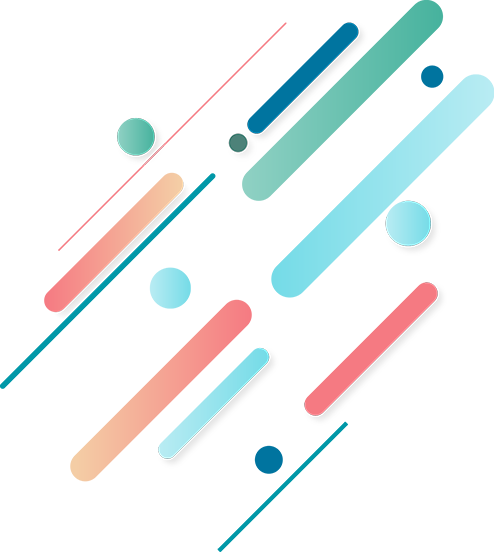 第2节
篇章的组织（扩展）
Organizing an Essay
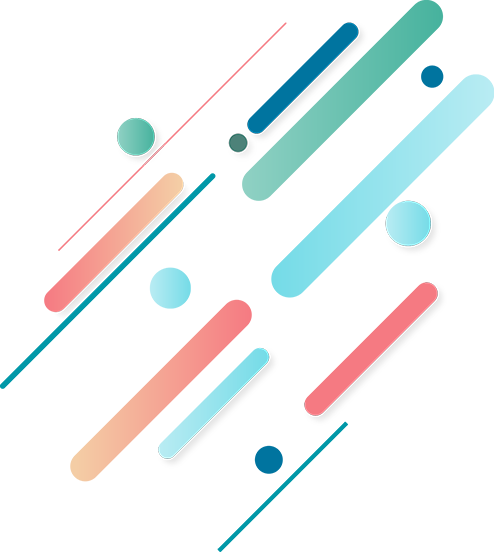 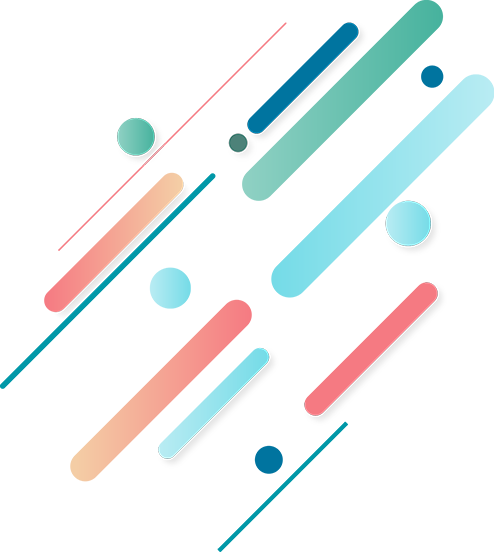 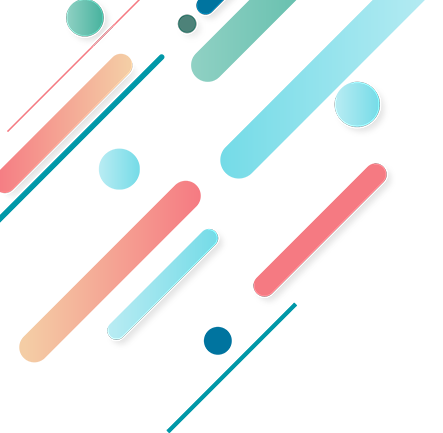 目录
CONTENT
Exercise
2.1篇章写作的基本原则 Basic Rules in Composing Essays
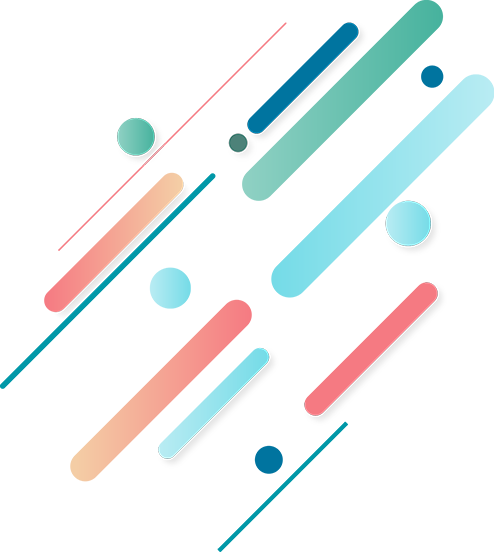 2.2篇章扩展的基本方法 Ways to Organize Essays
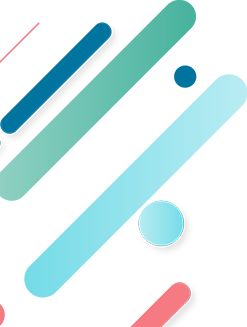 篇章的组织(扩展)
Organizing an Essay
在前面的章节里，我们介绍了段落写作的基本原则：统一性、完整性和连贯性。同样，篇章写作也要遵循一定的原则才能写出高质量的文章来。篇章写作的原则主要包括以下几个方面：
1)统一性(unity of an essay)
篇章的统一性是指各推展段落都必须紧扣主题思想，不包含与主题思想无关的任何部分。如果包含与主题思想无关的部分或出现多层意思，就会导致主旨不清，思路混乱。
2)支撑性(support of an essay)
只有通过具体的实例、事实、细节或事件对篇章中的主题思想加以充实和发挥，才能 使文章的主题更加明确、具体。
2.1 篇章写作的基本原则 Basic Rules in Composing Essays
篇章的组织(扩展)
Organizing an Essay
3)连贯性(coherence of an essay)
衔接(cohesion)和连贯(coherence)是构成语篇的最基本条件。语句间的连接成份是衡量衔接与连贯很重要的标准之一。文章的结构也要体现内在的逻辑性，避免杂乱无章。按时间、空间、结构及逻辑顺序等依次地写，这样才能使文章环环相扣，上下衔接，层次清晰，逻辑分明，达到形式和内容的完整统一。
2.1 篇章写作的基本原则 Basic Rules in Composing Essays
篇章的组织(扩展)
Organizing an Essay
2.2.1 时间过程法 Chronological Organization 
按时间过程组织格局对科技英语写作特别有用，它用于解释物理、化学、生物、机械等过程。比如，某一化学反应如何产生，某台机器如何工作，某一生物演化的过程等等。它也可用于设备使用说明书、实验操作指令等。下面我们看一篇运用了这种方法的范文：
2.2 篇章扩展的基本方法 Ways to Organize Essays
篇章的组织(扩展)
Organizing an Essay
How a Solar Hot Water System Works
    A solar hot water system collects and converts solar radiation into usable energy for the purpose of heating water. The use of solar radiation for heating water is an inexpensive and environmentally responsible substitute for heating by gas or electricity. The main parts of a solar hot water system are a collector, a hot water storage tank, and a distribution system. The main steps in the process of heating water by using the sun’s rays are trapping the sun’s energy, heating and storing the hot water, and dispensing the water at points of use.
2.2 篇章扩展的基本方法 Ways to Organize Essays
篇章的组织(扩展)
Organizing an Essay
The first step is to capture solar radiation. That is, the sun’s energy must be absorbed by a solar heat collector, which is usually built on a south-facing roof. The collector has several layers of material. It has a glass plate and a metal absorber plate, which is painted black to increase its ability to absorb heat. Next to the absorber plate are copper tubes, which are filled with transfer fluid. The tubes are surrounded by foam insulation and aluminum casing to help hold the heat in them. The process of trapping the sun’s radiation is as follows. As the sun shines through the glass plate, its thermal energy is absorbed by the copper absorber plate. This heat is conducted from the plate to the tubes. The heat from the tubes is then conducted to the fluid flowing through them.
篇章的组织(扩展)
Organizing an Essay
After trapping heat from the sun, the second step is to transfer this heat to water which is stored in an insulated tank. The hot fluid from the collector is circulated by a pump through copper coils inside the tank. The heat is conducted by the coils to the water. When the supply of solar radiation is reduced on cloudy days, an auxiliary system can take over.
    Dispensing the hot water is the final step in the process. The water flows from the outlet valve through pipes to faucets throughout the house.
    In summary, the process of collecting and converting solar energy for use in a solar hot water system involves three steps. First, collectors absorb the sun’s energy, which is then transferred to fluid in copper tubes. These tubes run from the collector to a tank, where the water is heated and stored. Finally, the hot water is distributed through pipes to wherever it is needed. Although initially expensive to install, solar heating systems are economical in the long run—at least until utility companies figure out how to charge us for sunshine!
篇章的组织(扩展)
Organizing an Essay
上述文章的引言段在介绍太阳能热水装置的用途和所使用设备的基础上，引出了全文的主题：太阳能热水装置实际进行过程的三个主要步骤。文章的主干段落均按这一主题展开，每一自然段落介绍一个步骤，说明每一步骤的目的和使用的器材装置。在必要时，一个主要步骤还可分解成若干分步骤。如本文第一步骤描绘了在利用太阳能产生热水的整个大过程中，用太阳能收集器捕捉太阳能这一小过程。文章的终结段又把太阳能热水装置系 统扼要重复了一下，以加深读者的记忆。
2.2 篇章扩展的基本方法 Ways to Organize Essays
篇章的组织(扩展)
Organizing an Essay
2.2.2 定义与分类法 Definition and Classification 
顾名思义，定义和分类法主要利用下定义和分类的方法展开文章，这同段落的扩展方法有相似之处。在进行定义或分类写作时需注意：
1在进行诠释(定义)时，一定要具体、确切；
2分类时要周密，标准必须统一，不能交错重叠。例如：
2.2 篇章扩展的基本方法 Ways to Organize Essays
篇章的组织(扩展)
Organizing an Essay
Nowadays, more and more people have books in their homes, but few of them really ‘own’ the books. In Professor Adler’s opinion, there are three kinds of book owners. The first kind of owners have all the standard sets and best-sellers that are sold in very large numbers—unread, untouched. (These owners own only wood pulp and ink, not books.)
Another kind of book owners have a great many books—a few of them are read through, most of them dipped into, that is, most of the books are only read or studied for a short time or without much attention; but all of them are as clean and shiny as the day they were bought. (These persons would probably like to make books their own, but are restrained by a false respect for their physical appearance.)
The final kind of book owners, however, have a few books or many, every one of them dogeared (having the corners of the pages bent down with use, like a dog’s ears) and dilapidated (broken and old, falling to pieces), shaken and loosened by continual use, marked and scribbled in from front to back. (These men really own books.)
篇章的组织(扩展)
Organizing an Essay
根据范例所示，我们得知作者将藏书者划分为三类，其分类依据是统一的，分出的三类book owners互相排除，没有重叠。
A) Owners with all standard sets and best-sellers, untouched;
B) Owners with a great many books, a few of them read through, most of them dipped into; 
C) Owners with a few books or many, every one of them dogeared and dilapidated, shaken and loosened ...
作者还通过使用“the first kind ... another kind ... the final kind ... ”等这些转换词语，围绕主题“There are three kinds of book owners”，介绍了三种不同类型的“owners”。此外，作者还将一些读者不知或概念不清的词或词组，如“best-sellers”，“dipped into”， “dogeared”，“dilapidated”等下了定义，这便达到了使读者完全领会其意的目的。
2.2 篇章扩展的基本方法 Ways to Organize Essays
篇章的组织(扩展)
Organizing an Essay
2.2.3 因果法 Cause and Effect 
用原因和结果组织格局也是应用非常广泛的篇章扩展方法。
有些文章不一定把因果分开写，而是把因果交织在一起写，这是因为某事件的“因”所引起的“果”又成为另一个事件的“因”，而这一个“因”又导出另外一个“果”。在这样的连锁反应中，因果关系非常密切，不能把二者断然割裂。请看下面一篇范文：
2.2 篇章扩展的基本方法 Ways to Organize Essays
篇章的组织(扩展)
Organizing an Essay
SAD
When winter arrives, some people get sad, even suicidal.
Doctors have recently started to study the causes of a medical disorder which they have appropriately named SAD, or seasonal affective disorder. People who suffer from SAD become very depressed during the winter months. Their depression appears to be the result of a decrease in the amount of sunlight they are exposed to. Doctors theorize that decreased sunlight affects the production of melatonin, a hormone manufactured in the brain, and serotonin, a chemical that helps transmit nerve impulses. Depression may result from the ensuing imbalance of these two substances in the body.
篇章的组织(扩展)
Organizing an Essay
Also, doctors believe that a decrease in the amount of sunlight the body receives may cause a disturbance in the body’s natural clock, which could, in turn, result in symptoms such as listlessness, oversleeping, weight gain, anxiety, and irritability—all symptoms of depression. Since absence of light seems to be the cause of this disorder, a daily dose of light appears to be the cure. Doctors advise patients to sit in front of a special light box which simulates natural light for a few hours every day. 
In conclusion, this revelation may help explain the high suicide rate of the Scandinavian countries, and more importantly, it may suggest a remedy: When the days grow short, turn on the lights.
篇章的组织(扩展)
Organizing an Essay
文章讨论流行于斯堪的纳维亚半岛的忧郁病(SAD)：这篇文章先分析白昼缩短的 “因” ——冬天。而冬天所造成的白昼缩短这个“果”又成了日照的减少的“因”，日照的减少又造成了如下的两种结果：人体里的褪黑激素、血清素的失调和人体生物钟的混乱。这两者又构成了忧郁症的“因”。又比如下面的例子：
2.2 篇章扩展的基本方法 Ways to Organize Essays
篇章的组织(扩展)
Organizing an Essay
As it is known to everyone, languages are constantly changing nowadays. There are many reasons why languages change, but the following three major causes may help illustrate the concept.
Initially, various languages that started from the same parent developed their own uniqueness after groups of speakers drifted away from one another to establish isolated, independent communities. Another major cause of language change is the influence of and interaction with foreign cultures, often as a result of military conquest. A continuing cause for change is rapidly expanding technology and new systems of communication that bring all cultures and languages into closer contact, with borrowing between languages a common phenomenon in the contemporary world.
Newly-established communities, the influence of and interaction with foreign cultures, the rapid development of technology and new systems of communication contribute to language changes. So we may say all languages change as the experiences of their speakers change.
篇章的组织(扩展)
Organizing an Essay
本文作者首先点出论题句：Languages are constantly changing(表明结果)，接着列举了导致此变化发生的三大原因：newly-established communities，the influence of and interaction with foreign cultures and the rapid development of technology and new systems of communication，使读者对文中的因果关系一清二楚(此篇文章着重强调了语言发展变化的原因)。此外，文中所用的一些转换词语使文章有了明显的连贯性。作者通过 “Initially” “Another major cause ... ”“A continuing cause for change is ...”巧妙地引出了语言变化的三大原因。因此，文章读起来既连贯一致，又具有较强的说服力。
篇章的组织(扩展)
Organizing an  Essay
2.2.4 比较和对比法 Comparison and Contrast 
比较和对比法是被广泛应用的一种文章扩展方法。所谓比较(comparison)是指比较甲乙两事物的相同点；所谓对比(contrast)就是对比甲乙两事物的差异。
同一属性的任何事物，均可比较、对照。比如在宠物范畴内，狗可以和猫相比较、对照，但狗和狼比较、对照就失去了意义。在动物范畴里，狗和狼是可以相互比较、对照的，但狗和木头就无法进行比较或对照了。不少文章往往既有事物间的差别对照，也有事物间相同点的比较。请看下面的一篇文章：
2.2 篇章扩展的基本方法 Ways to Organize Essays
篇章的组织(扩展)
Organizing Essay
Japan and the United States
The culture of a country is an integral part of its society whether it is a remote Indian village in Brazil or a highly industrialized city in Western Europe. Basically, culture is reflected in a country’s language, literature, art, music, and dance. However, culture also includes the patterned ways in which people conduct themselves in their relationships with others. Japan and the United States are two highly industrialized nations in the world. Although their cultures have a few similarities, there are greater differences between these nations of the East and the West.
First of all, Japan and the United States have several similarities. The United States is a democracy and Japan is, too. The United States’ Constitution is the supreme law of the land, just as the Japanese Constitution is in Japan.
篇章的组织(扩展)
Organizing an Essay
In addition, both Japan and the United States have made a mutually enriching exchange of cuisine. There are Japanese restaurants in America, where diners can enjoy food like sashimi (raw fish), tempura (fried vegetables and prawns), and noodles. Similarly, Japanese enjoy American fast foods like McDonald’s hamburgers and French fries, Kentucky fried chicken, and Mrs. Fields’ cookies. Finally, the Western sport of baseball is popular not only in the United States but also in Japan. The Japanese have their major leagues as the Americans do, and they have their version of the World Series games. Baseball heroes are important to Japanese spectators, just as they are to American fans.
Despite these similarities, the United States and Japan have some very significant cultural differences.
篇章的组织(扩展)
Organizing an Essay
One important difference is the people. Japan is a homogeneous society of one nationality and a few underrepresented minority groups like Chinese and Koreans. As a result, all areas of government and society are controlled by the Japanese majority. In contrast, although the United States is a country with European roots originally, its liberal immigration policy has resulted in its becoming a heterogeneous society of many nationalities—Europeans, Africans, Asians, and Hispanics. They are represented in all facets of American society, including business, education, and politics.
Another difference is in the two countries’ use of transportation. Japan and the United States have modern transportation systems which use the latest technology. However, the means of transportation used by the masses in Japan is different from that used by the masses in the United States.
篇章的组织(扩展)
Organizing an Essay
The majority of Japanese use an efficient network of public transportation for pleasure and for commuting from the outlying areas to the cities or from city to city. Thus, the train and subway systems are extremely overcrowded during peak hours. By comparison, Americans rely less on public transportation and prefer instead to drive their own cars or to ride in carpools. Although the average Japanese family owns one car, the typical American family owns at least two cars or more, depending on the number of children of legal driving age. Finally, a common sight in Japanese cities is neatly dressed women on motorized scooters riding on busy streets to do their shopping. Bicycles are also a very popular form of daily transportation. In contrast, Americans usually do their errands by car and ride their bikes mostly for exercise or pleasure.
篇章的组织(扩展)
Organizing an Essay
The final and most important difference is that in modern Japan, traditional customs are still largely observed. In fact, surprisingly, many young people still prefer an arranged marriage, in which a couple meet through the combined efforts of parents, friends, and relatives. By comparison, young American people seek their own marriage partners. In addition, married Japanese couples have more clearly defined roles than their American counterparts. A Japanese wife has greater control over the household and family decisions than an American wife. For example, a Japanese wife decides on the family’s residence, major expenditures, and the children’s schools.
篇章的组织(扩展)
Organizing an Essay
The strong role of a Japanese wife is understandable since the husband, as primary breadwinner, is a very busy man. His loyalty is first to his workplace, and he must expend all of his energy and waking time on his career or job. Thus, he may not arrive home until late at night, so his wife must discipline the children and make important decisions to keep the household running smoothly. On the other hand, an American couple, who more or less maintain a 50/50 relationship, generally have a more democratic approach and make decisions together.
这篇文章第一段开宗明义，指出日美文化有相同点，但差异更大。因此，它仅用一段 (紧接引语段的第二段)论述这两国之间文化的共性，而对比日美文化之间的差异却用了三段。通过两国之间的差别对照以及相同点的比较，文章的中心思想更加明了。
篇章的组织(扩展)
Organizing an Essay
2.2.5 举例法 Exemplification 
在篇章写作中，我们常用实例来对自己的观点或文章的主题思想进行说明、解释，使抽象、难解的事物具体化。
这不仅有助于读者理解我们的观点，而且可使文章读起来生动、有趣。
切记：举例时一定要典型，能为文章的主题思想服务；要生动、有趣，给人以 深刻印象。试读下面的文章：
2.2 篇章扩展的基本方法 Ways to Organize Essays
篇章的组织(扩展)
Organizing an Essay
My Bad-Tempered Father
My father is easily angered by normal, everyday mistake. One day my father told me to wash the car and cut the grass. I did not hear exactly what he said, so I asked him to repeat it. Then he went into a hysterical mood and shouted, “Can’t you hear?”
Another time he asked my mother to go to the store and buy groceries with a fifty-dollar bill, and told her to spend no more than twenty dollars. She spent twenty-two dollars. As soon as he found out, he immediately shouted that she was never to do any errands for him again. He did not speak to her for the rest of the day.
篇章的组织(扩展)
Organizing an Essay
My father also gives my older brothers a hard time with his irritable moods. One day, he told them to be home from their dates by midnight; they came home at 12:15. He informed them that they were grounded for three weeks.
To my father, making a simple mistake is like committing a severe crime.
上面这篇文章使用举例的方法，将“My father is easily angered by normal, everyday mistake.”这一论题句有效展开，而且使用了连接词语，“One day”“another time”便于读者理解，一个脾气暴躁的父亲的形象就展现在读者面前。
2.2 篇章扩展的基本方法 Ways to Organize Essays
Questions 1: Read the following essays and identify the methods used in developing them.
Lowered Standard: Whose Fault?
A popular expression says, “Everybody talks about the problem, but nobody does anything about it”. This is certainly true about the state of public education in the United States as we head into the twenty-first century. Parents point the finger at schools; schools blame politicians for failing to allocate adequate funds for education. Politicians speak eloquently about the need for better teachers; teachers decry the lack of parental support. Education specialists design sophisticated tests to assess student achievement and then feel devastated when students do not live up to their expectations. Plenty of energy and volumes of hot air are expended in searching for a solution to the problem of students’ exiting public schools without being adequately educated; however, no one has yet looked at those most responsible for the problem: students themselves.
Exercise
[Speaker Notes: The exercises in this section help students to practice methods to organize essays. In Exercise 1, students are asked to read the essays and identify the methods used in organizing them. In Exercise 2, students are asked to write essays with the topics and the organizing methods given.]
Let us examine the history of public education in this country. When Horace Mann was putting into practice his idea of a free public education for citizens back in the nineteenth century, he did not express the conviction that air-conditioned buildings, swimming pools, comfortable furniture and sophisticated computers were absolute essentials to a sound educational environment. 
Schools were simple, basic structures. Learning took place because teachers who believed strongly in the value of education dedicated their lives to sharing their knowledge, and students who did not put forth the effort necessary to be promoted were left behind. School work was work; school assemblies had not been invented yet, and no one ever took a field trip unless it was planting season and the students were needed on the farms.
Exercise
Students today are given every possible advantage in the majority of public schools in this country. Money is available for sports teams, landscaped campuses, school dances, and class trips. Children must attend school until they are sixteen years of age whether they deserve to or not. Underachievers are permitted to coast along year after year, absorbing as little as possible of the learning around them and often being passed from one grade to the next due to the sheer exhaustion of the teachers. Making the pep squad or the varsity football team is much more important to many high schoolers than doing well in class. Cheating has become a way of life and even a business for some students. If the students would put half as much effort into studying as they do into finding ways to get around the system, they would graduate from high school much better educated.
Exercise
Parents can plead, threaten, encourage or punish. Teachers can dream up the most imaginative lesson plans to stimulate learning. Politicians can direct more public funds toward education. Better textbooks and teaching materials can be developed. All of these things are excellent and should be done to the best of the ability of all involved. However, unless students are convinced that education is not merely the steppingstone to a job that will buy them a new Mustang convertible, that it is the foundation of a free society and the right and obligation of all citizens, all the efforts of others will be wasted. Let’s stop blaming everybody else for the sorry state of the public school graduate in this country. We know where the responsibility lies: On the shoulders of the pampered, short-sighted students who refuse to see the value of what they are throwing away by resisting education.
Exercise
Questions 1: Read the following essays and identify the methods used in developing them.
Lowered Standard: Whose Fault?
Exercise
Comparison and Contrast. 
In this essay, comparison and contrast are used to compare the education environments in the past and at present in American public schools. The writer uses one paragraph to show the higher standard in the past in terms of students’ hard work and teachers’ devotion and two paragraphs to demonstrate how the standards have been lowered.
Questions 1: Read the following essays and identify the methods used in developing them.
Let There Be Light 
“Who turned out the lights!” is a common cry when the light bulb burns out. Rather than sitting in the dark, you can replace the bulb quickly and easily. By taking commonsense safety precautions, making the correct bulb selection, and having a little manual dexterity, you will have the job done in no time.
The first step is to remove the bulb. Unplug and turn off the lamp to avoid an electrical shock. If the lamp was in use, allow the bulb to cool off or use a protective cloth or glove to remove it. Otherwise, you may burn your fingers on the hot bulb. Then, remove the bulb by grasping it gently but firmly and turning it counterclockwise until it comes out of the socket.
Exercise
The second step is to select the correct wattage for the replacement bulb. Bulb wattage determines how much electricity the fixture will use and how much light the bulb will produce. Bulbs for household use are usually either 25, 60, 75, or 100 watts. Low-wattage bulbs like 25w and 60w are used for soft light, and higher-wattage bulbs, 75w and 100w, are used for reading or high light-demand areas. Three-way bulbs, designed to produce low, medium, and high intensity light, are usually 150 watts but should only be used in lamps designed with a three-way switch. However, one should check the light fixture base plate to determine maximum bulb size or circuit load. Using bulbs too high in wattage can overheat the fixture and create circuit overloads or fires.
Exercise
The last step is to replace the bulb and turn on the fixture. Replace the bulb by grasping it firmly but gently and lining up the metal core of the bulb straight into the socket so that the threads match. Then with a clockwise motion screw the bulb until it is firmly seated. Finally, plug in the lamp and then switch on the light.
In conclusion, changing a light bulb is a simple but gratifying operation. By following simple steps and being aware of safety, you will have light in your life once again.
Exercise
Questions 1: Read the following essays and identify the methods used in developing them.
Let There Be Light
Exercise
Chronological Order. 
This essay talks about the procedures of changing a bulb when the light turns out, which occur in a chronological order. The writer uses three paragraphs to show each of the three steps, including removing the old bulb, selecting the new bulb, and replacing the bulb and turning on the fixture.
Questions 1: Read the following essays and identify the methods used in developing them .
How to Be a Good Surgeon  
Those who decide to become surgeons have to consider the many extra years of study beyond the bachelor’s degree when they will learn the skills of their chosen specialty. Even though medical students spend many years and do a lot of hard work in medical school, they still have a lot to learn. In order to become successful surgeons, doctors continue to learn in an ongoing process working with patients.
Exercise
It is critical that doctors check the general health condition of their patients before surgery. Once nurses and technicians have checked the patients’ blood pressure and heart condition of their patients and given the necessary blood tests, doctors need to get the patients’ past medical records and order any special tests that might required. After they understand their patients’ health condition well, doctors can decide what kind of operation to perform. Otherwise, the operation may be a failure.
To be good surgeons, doctors have to be extremely skillful, so they must practice constantly. Operations need to be performed quickly and correctly to be successful. Some patients can’t stand long periods under anesthesia. For them, operations have to be completed in the shortest time possible. This requires surgeons who are skillful and fast, so good surgeons are those who have practiced over and over to develop skills.
Exercise
Monitoring the patient after the operation will also help doctors succeed in saving people’s lives. After the operation, some patients may have symptoms that forecast impending danger. Surgeons should continuously examine their patients, and, with the help of monitoring equipment and duty nurses, make diagnoses and give the patients further treatment if necessary.
It is obvious that doctors never stop learning, even after finishing their formal education. Examining all patients carefully, practicing surgical techniques frequently, and watching patients closely help surgeons continue to learn and become successful.
Exercise
Questions 1: Read the following essays and identify the methods used in developing them.
How to Be a Good Surgeon
Exercise
Cause and Effect. 
In the first paragraph, the thesis sentence of this essay presents the effect/result of the argument, ‘In order to become successful surgeons, doctors continue to learn in an ongoing process working with patients’. Then the author uses three paragraphs to demonstrate the cause, namely ‘check the general health condition of their patients before surgery’, ‘be extremely skillful’ and ‘monitoring the patient after the operation’. The last paragraph is the conclusion.
Questions 1: Read the following essays and identify the methods used in developing them.
Differences in Communication   
Many of my difficulties in learning English result from the differences that exist between my language, Indonesian, and English. These differences are of two basic types. First, there are the obvious differences in grammar and syntax; however, there are also differences in the nonverbal system of communication, which may not be as immediately observable but which are just as important for getting a message across. Both of these systems, verbal and nonverbal, are governed by rules that must be learned in order for communication to take place.
Exercise
Actually, Indonesian and English have very similar sentence patterns, with the subject coming first in a sentence and predicate and object following it. But there the similarity ends. In forming questions, the patterns are not the same at all. Also, in Indonesian, there are no tenses; we write all sentences with the verb in the same form regardless of changes in time. For instance, in English, we use the simple present tense to express something done again and again or a habit, as in the sentence, “I go to school every day.” Also, we change the verb “go” to “went” when we want to use a past tense. In Indonesian, however, we never make any changes in the verbs, but add other words to show time. For example, we say “I go to school every day” and “I go to school yesterday.” Whereas in English we have problems with subject-verb agreement, having to be careful not to say “they comes” but “they come”; in Indonesian, we don’t have any such required verb changes. Thus, Indonesian students may have a terrible time with English verb stem.
Exercise
Questions 1: Read the following essays and identify the methods used in developing them.
The most difficult problem Indonesians commonly face with English grammar is the use of articles, since there are no specific articles in our language. I have to consider whether the noun is countable or non-countable, whether it is specific, general, or generic, or whether, if it is a proper noun, it takes an article or not. Then I must choose between a and an depending on whether the noun begins with a consonant or vowel sound. Since Indonesian doesn’t have such a system, most students have a hard time remembering to use articles at all, much less use them correctly.
Exercise
In addition to these verbal variations, differences can also be found in the nonverbal forms of communication in Indonesian and the United States. One example can be found in gestures, which in all cultures carry various meanings. In both Indonesia and the United States, one can see the “thumbs up” gesture, and the perceived meaning in both cases is very positive. In the United States, it may mean everything is “okay”, while in Indonesia, it means that you have done a good job or you are a good person. Another gesture used in both countries is the extension of the finger in a V-shape. After World War II, people made that sign for “Victory” or “Peace”. In Indonesia, that symbol simply means the number “two”. Another similar symbol is the “o” shape formed by the thumb and the first finger. In the United States, if someone makes that sign for you, that means you have done well and should be proud of yourself. However, in Indonesia, if that signal is given to you (especially after a test), you will feel sorry or ashamed because that symbol only means “zero.”
Exercise
Although most people never think about this, space is another aspect of communication, and Americans traveling in Indonesia might be a little surprised at the different concept of where one person stands in relation to another. For example, an Indonesian man will rarely hug a woman in public; men and women usually just shake hands. Men, on the other hand, often walk with their arms around each other and hug each other upon meeting. Americans found this behavior very different from their own, and if they are unaware of our Indonesian customs, they may misjudge the men involved.
Fortunately, during my stay in the United States so far, I have not made any embarrassing mistakes in either verbal or nonverbal communication around Americans, but this may be because I am very aware that many differences exist which I must be careful of. It is advisable for anyone who plans to spend time in a foreign country to learn about differences in the verbal communication systems as well as culturally bound variations in the nonverbal systems of the native and foreign cultures.
Exercise
Questions 1: Read the following essays and identify the methods used in developing them.
Differences in Communication
Exercise
Comparison and Contrast/Exemplification. 
This essay compares the communication systems between English and Indonesian in two aspects, verbal and non-verbal communication. The writer uses two paragraphs to show the verbal differences in terms of sentence patterns and use of articles, and two paragraphs to show the non-verbal differences in terms of gestures and space. When demonstrating each point, examples are provided, which is the organizing method of Exemplification.
Questions 1: Read the following essays and identify the methods used in developing them.
Falling Asleep 
There are times when people are so tired that they fall asleep almost anywhere. For example, there is a lot of sleeping on the bus or train on the way home from work in the evenings. A man will be reading the newspaper, and seconds later it appears as if he is trying to eat it. Or he will fall asleep on the shoulder of the stranger sitting next to him.
Another place where unplanned naps go on is in the lecture hall. In some classes, a student will start snoring so loudly that the professor has to ask another student to shake the sleeper awake. A more embarrassing situation occurs when a student leans on one elbow and starts drifting off to sleep. The weight of the head pushes the elbow off the desk, and this momentum carries the rest of the body along. The student wakes up on the floor with no memory of how he got there.
Exercise
Questions 1: Read the following essays and identify the methods used in developing them.
The worst time to fall asleep is when driving a car. Police reports are full of accidents that occur when people fall asleep at the wheel and go off the road. If the drivers are very lucky, they are not seriously hurt. One woman’s car, for instance, went into the river. She woke up in four feet of water and thought it was raining. When people are really tired, nothing will stop them from falling asleep—no matter where they are.
Exercise
Questions 1: Read the following essays and identify the methods used in developing them.
Falling Asleep
Exercise
Exemplification. 
This essay uses the method of exemplification to show the three circumstances under which people fall asleep. The writer uses three paragraphs to provide examples for each situation, namely, falling asleep in the bus or train, in the lecture hall and when driving a car.
Questions 2: Essay writing
1)  Write a 3-paragraph essay by using the Cause and Effect organizing method to illustrate why football is becoming more and more popular in recent years. The given information will be of help. 
1 It is played worldwide;2 It is an exciting game—both for players and viewers; 
3 There are many football fans throughout the world.
Exercise
Questions 2: Essay writing
Sample Essay 1: 
Football (or soccer in USA) is often considered the most important sports in the world and played in every corner of the world. It attracts people of all ages, genders and ethnic groups and generates huge attention around the globe. 
The first reason why it is so popular is that it is a very exciting game, both for players and viewers. It requires skills, endurance and team spirit in order to be a good player. The competition between two sides and the efforts to score a goal have made football very attractive to the players. On the other hand, viewers enjoy sitting in the huge stadium, cheering for their team and discussing it with their friends. 
Another reason is the wide coverage of football fans throughout the world. You can find football supporters virtually in every country. No matter what languages they speak and what political system they have, football has become their common bond. For example, Barcelona, a Spanish football club has millions of supporters who show up each time the club has a world tour.
Exercise
Questions 2: Essay writing
2)  Write a 3-paragraph essay by using the Chronological Order organizing method on the topic “How to Prepare for an Important Exam”.
Exercise
Questions 2: Essay writing
Sample Essay 2: 
How to Prepare for an Important Exam
Exams are a necessary part of students’ life and everyone has to learn how to prepare for an important exam and get good scores. The first step in the preparation is to collect important notes for each class. Throughout the semester, the teacher lectures the most important points of the course to the students in class and often mentions which area will mostly likely appear in the exam. Therefore, class notes are vitally important in preparing for the exam. Many students will try very hard to borrow the notes from those who attend every lecture and keep very good notes.
The second step is to review the notes and learn them by heart. Most important exams are usually closed exams. Students are not allowed to refer to any materials during the exam. In order to perform well in the exam, you have to memorize all the important points from the notes. It is often helpful to organize the notes in your own way so that they can be easily remembered.
The last step is to have a good night’s sleep before the exam. Many students stay up late in order to catch up with the preparation and fall asleep during the exam. It is recommended that you have a good rest before the exam.
Exercise
Questions 2: Essay writing
3) Write a 3-paragraph essay according to the given information below about “Kinds of Library Materials Found in Most Good Libraries” by using the Definition and Classification organizing method. 
1 books (on all subjects, in different languages, organized in the card catalog, which can be checked out and borrowed for a month) 
2 reference works (including encyclopedias, dictionaries, bibliographies, atlases, which can only be used in the library itself) 
3 periodicals (including magazines, newspapers, pamphlets, which cannot be removed from the library)
Exercise
Questions 2: Essay writing
Sample Essay 3: 
Kinds of Library Materials Found in Most Good Libraries 
Libraries are the paradise for people who love to read. They are an ocean of information which takes a person’s lifetime to digest. Some kinds of materials can be found in most good libraries. Firstly, all good libraries have books. The books in libraries refer to materials on all subjects, in different languages and are organized in the card catalog which can be checked out and borrowed for a period of time (for example, a month). 
Secondly, good libraries should have reference works, which refer to materials like encyclopedias, dictionaries, bibliographies and atlases, which can only be used in the library itself. 
Thirdly, we can find periodicals in good libraries, including magazines, newspapers, pamphlets, which cannot be removed from the library.
Exercise
Questions 2: Essay writing
4) Write a 3-paragraph essay by using the Comparison and Contrast organizing method about the similarities and differences between Tom and Jack by using the outline given below. 
Tom and Jack are twin brothers. They are similar in some ways; but the ways they spend their own free time, make decisions and deal with problems are very different. 
Similarities: 1 appearance; 2 eating habits; 3 study. 
Differences: 1 ways of spending free time; 2 ways of making decisions; 3 ways of dealing with problems.
Exercise
Questions 2: Essay writing
Sample Essay 4: 
Tom and Jack are twin brothers. They are similar in some ways; but the ways they spend their own free time, make decisions and deal with problems are very different. 
Because they are twin brothers, they share much in their physical appearance. Lots of neighbors and friends often fail to differentiate one from the other when seeing them together. They also share similar eating habits as they always eat at the same time and around the same table. In school, they are both top students in their class and they help each other in their study. 
However, they are different in some ways. First, they spend their free time differently. Tom likes sports and always stays outside with his friends playing all kinds of games, while Jack likes to be a quiet reader at home most of the time. Second, they make decisions in different ways. Tom is a quick thinker and always responds fast to most situations, while Jack is a slower thinker and always takes time to come up with an idea. Finally, they are different in dealing with problems. Tom is more independent and often solves the problems on his own, while Jack usually turns to his parents for help.
Exercise
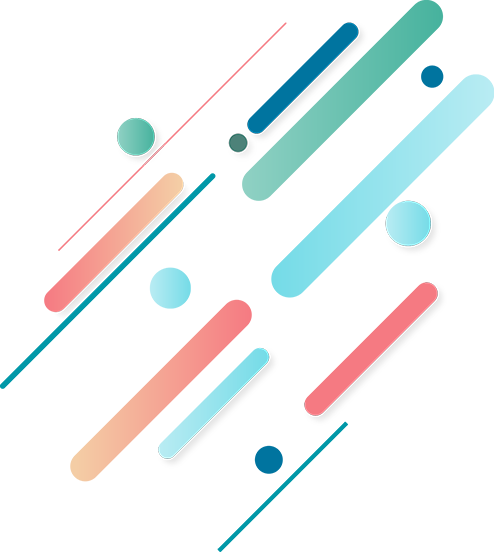 第3节
篇章的修改
Revising an Essay
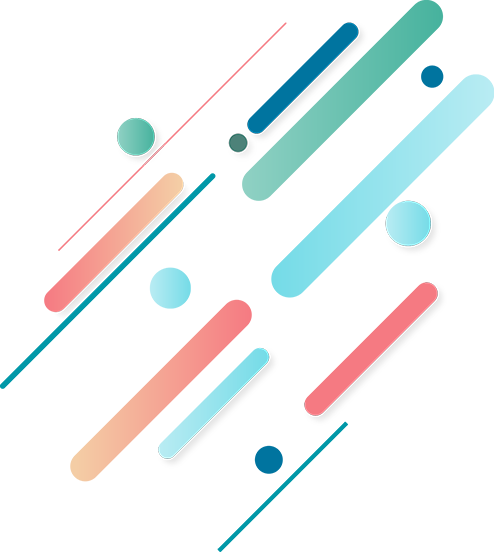 篇章的修改Revising an Essay
Revision
Once a writer has completed the writing portion of an essay, it is often considered to be done. However, no one, even a professional writer, writes a perfect draft on the first attempt; in fact, it is often at this revision stage of writing where a good writer distinguishes himself from other less experienced writers. A good writer understands the importance of revision and spends as much time as possible during this stage to craft the essay into the ideal state. 
What, exactly, is revision? Revision refers to the changes that occur in an essay once a draft has been completed. Revision is not simply busywork, and while most people tend to think of revision as looking specifically for grammar and punctuation errors, true revision involves more than that.
篇章的修改Revising an Essay
Here are some tips to make the revision stage more helpful and efficient: 
Do not revise the essay immediately after the writing is finished. Instead, wait a while so that the essay can be approached with a fresh mind and fresh eyes for better revision. The longer a writer can wait, the better, but any amount of time helps. 
Read through the essay more than once and focus on a specific portion of the essay during each read. For instance, focus on the overall organization during the first revision. Then, during the next read-through, focus on transitions between sentences, then something else, etc. 
Read the essay aloud to help catch mistakes. 
Read one sentence at a time, and focus on each sentence individually and spot specific grammar errors.
篇章的修改Revising an Essay
Ask for help: Have others read through the essay and offer suggestions. Writers often miss their own mistakes. Having a peer, roommate, instructor, or a tutor read the essay for mistakes and possible corrections is often helpful. 
Lastly, be aware that not all problems in an essay are equal. A few grammatical errors should certainly be fixed, but a few grammatical errors are often common and generally less harmful than the lack of a central thesis, poor organization, and/or lack of proper development. Focus more on these larger issues during revision, particularly during the beginning stages, and wait until the very end to address smaller concerns such as grammar and punctuation.
篇章的修改Revising an Essay
写作是一个过程，不是一蹴而就的。一篇文章大致要经过酝酿构思、动笔起草、修改及最后定稿这几个阶段。我们这里只集中讨论篇章的修改。一般来讲，修改篇章可分两步走：第一步应先着重对文章的内容和组织结构进行修改，第二步则把重点放在对文字的修 改上。 
在第一章的练习里出现过“The Problems of Metropolitan”一文，下面的这段文字实际 上是该文的第二段，我们可以比较一下它的初稿和第二稿：
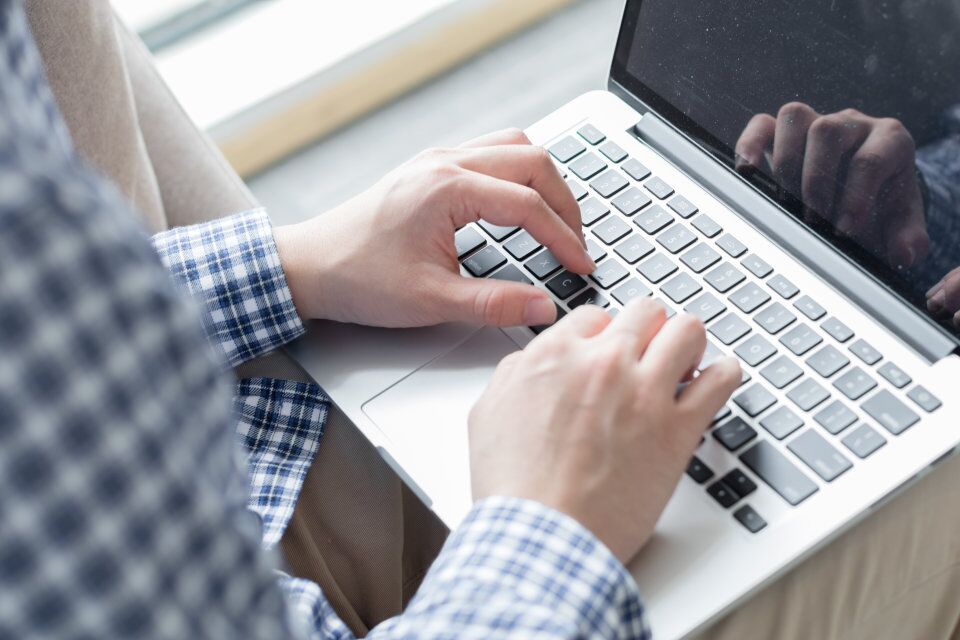 篇章的修改Revising an Essay
Public Transportation in Metropolitan City (The first draft)
A big problem is Metropolitan’s inadequate public transportation system. Thousands of residents rely on the city’s buses and streetcars to travel throughout the city. Some people must transfer to other lines more than once before they finally arrive at their destinations. Metro Transportation System’s daily schedules are totally unreliable. A bus or streetcar that is supposed to arrive at 7:45 am. It may not arrive eight o’clock or even later. Unfortunately passengers become unhappy victims of the waiting game. This causes them to be late for work or to miss important appointments. Once I waited so long in incredibly bad weather. I caught a bad cold and ended up in bed for a week. Then, on the day of my psychology exam, the streetcar was thirty minutes late. In order to get to their destinations on time, people must leave home earlier to allow for waiting time at the bus and streetcar stops.
篇章的修改Revising an Essay
Public Transportation in Metropolitan City (The second draft)
A big problem is Metropolitan’s inadequate public transportation system. Thousands of residents rely on the city’s buses and streetcars to travel throughout the city. Metro Transportation System’s daily schedules are totally unreliable. For example, a bus or streetcar that is supposed to arrive at 7:45 am. It may not arrive eight o’clock or even later. Sometimes three buses or streetcars will arrive in bunches, one after another. Moreover, it is not unusual for a bus driver or a streetcar conductor to pass up groups of people anxiously waiting in the snow in freezing weather because he is behind schedule and wants to make up for lost time. Unfortunately passengers become unhappy victims of the waiting game. This causes them to be late for work or to miss important appointments.
篇章的修改Revising an Essay
For instance, once I waited so long in incredibly bad weather. I caught a bad cold and ended up in bed for a week. Then, on the day of my psychology exam, the streetcar was thirty minutes late. In order to get to their destinations on time, people must leave home earlier to allow for waiting time at the bus and streetcar stops. With such inadequate public transportation in the city, it is not wonder that increasing numbers of people are driving their cars in the city, which increases traffic congestion.
篇章的修改Revising an Essay
我们看到第二稿的改动主要是围绕写作一致性(unity)和连贯性(coherence)这两大原则来进行的。
所谓一致性，就是指每一篇文章或者组成每篇文章的每一自然段落不能有一句废话，也就是说，每句话都要与文章(或段落)的中心思想有关。
这一段的主题是：大都市公交体系不完备(Metropolitan’s inadequate public transportation system)，围绕这一主题思想，文章从这两个方面展开:一是公交时刻表不可靠(daily bus schedule is unreliable);二是乘客成为“受害者”(passengers are victims)。
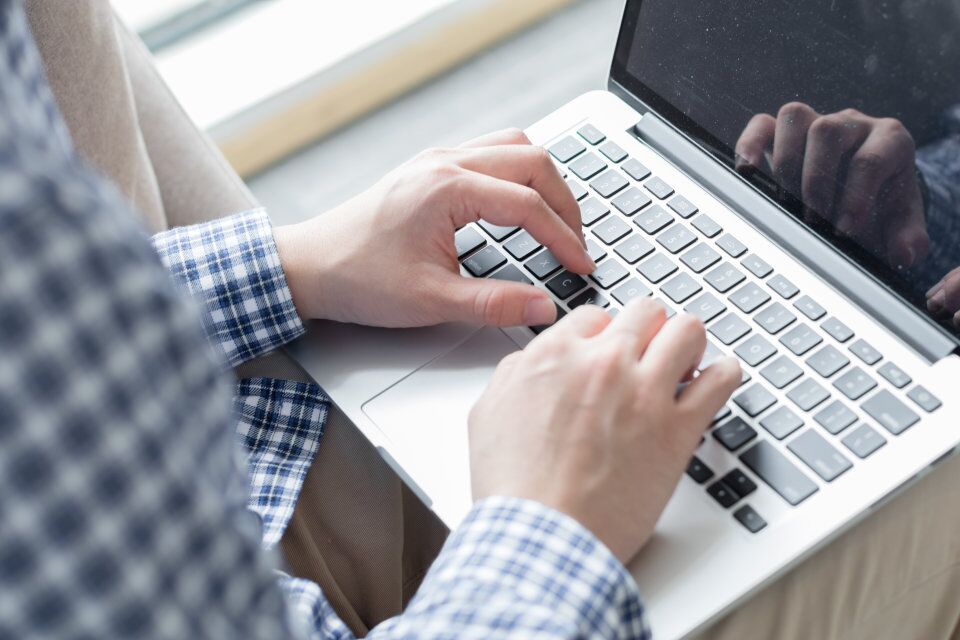 篇章的修改Revising an Essay
第二稿中删去了与“unreliable daily bus schedule”无关的“Some people must transfer to other lines more than once before they finally arrive at their destinations.”这一句，同时加上了与之相关的“Sometimes three buses or streetcars will arrive in bunches, one after another. Moreover, it is not unusual for a bus driver or a streetcar conductor to pass up groups of people anxiously waiting in the snow in freezing weather because he is behind schedule and wants to make up for lost time”两句来进一步说明“daily bus schedule”的不可靠(unreliableness)，从而凸显了文章的一致性。
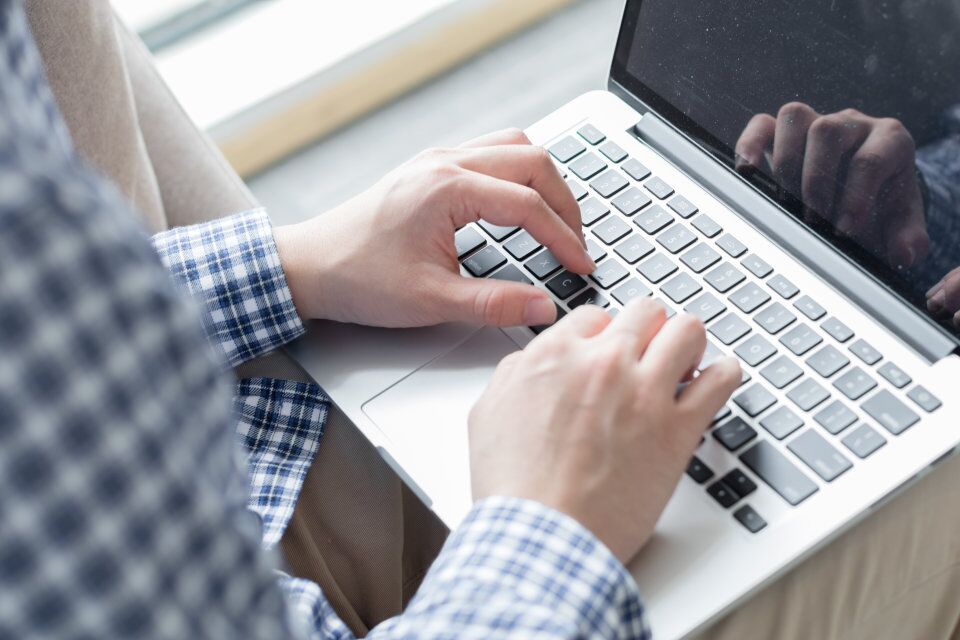 篇章的修改Revising an Essay
现在我们再来看连贯性。
所谓连贯性指句子是按一定的逻辑次序排列，并且使用恰当的过渡信号把意思联系起来。在这段里所新添加的“for example”或“for instance”就是所谓的过渡信号。
除此之外，这段还添加了一句结尾句： “With such inadequate public transportation in the city, it is not wonder that increasing numbers of people are driving their cars in the city, which increases traffic congestion”。这句话的前半句“With such…”把本段的主题“inadequate public transportation system”重复了一下，从而加深了读者对全文中心思想的印象。
结尾句的后半部分用来结束文章。
下面我们看第三稿，也就是最后一稿是怎样修改的：
篇章的修改Revising an Essay
Public Transportation in Metropolitan City (The final copy)
A major problem is Metropolitan’s inadequate public transportation system. Thousands of residents rely on the city’s buses and streetcars to travel throughout this large city, but Metro Transportation System’s daily schedules are totally unreliable. For example, a bus or streetcar that should arrive at 7:45 A.M. may not arrive at eight o’clock or even later. Sometimes three buses or streetcars will arrive in bunches, one after another. Moreover, it is not unusual for a bus driver or a streetcar conductor to pass up groups of people anxiously waiting in the snow in freezing weather because he is behind schedule and wants to make up for lost time. Unfortunately, passengers become unhappy victims of the waiting game, which causes them to be late for work or to miss important appointments.
篇章的修改Revising an Essay
For instance, once I waited so long in below-zero weather that I caught a bad cold and ended up in bed for a week. Then, on the day of my Psychology exam, the streetcar was thirty minutes late. In order to get to their destinations on time, people must leave home earlier to allow for waiting time at the bus and streetcar stops. In conclusion, with such inadequate public transportation in the city, it is not surprising that increasing numbers of people are turning to private automobiles.
篇章的修改Revising an Essay
第三稿修改的主要精力用在消灭语法错误上，并在修辞和文字上再作润色，使语气变得更为正式。前面已经讲过，学术写作的语气是正式的。而正式语气的标志之一就是句子的平均长度比口语化的文体要长，并注意复合句的使用。在第三稿里，作者将一些平行的简单句用一些关联词联系起来，变成了复合句。如在第二稿的第二句和第三句之间加上 了“but”，这不仅使得句子长一点，还把原来存在的句子之间的逻辑关系用文字表达出来，使文章意思表达更清晰。
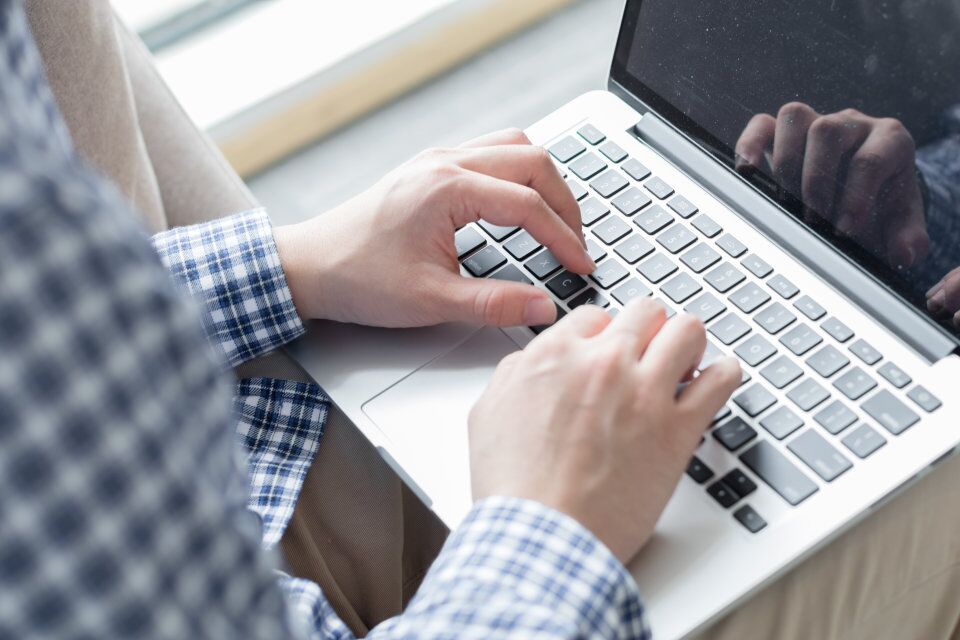 篇章的修改Revising an Essay
第三稿还在第二稿的第八句“Unfortunately passengers...” 和第九句“This causes...”之间，用“which”代替了“this”，使其成为主从复合句。在原第十句“For instance, once I waited...”和第十一句“I caught...”之间用了“that”这个从属连词，使后面的单句成为状语从句。这样，第三稿不仅句子的平均长度比第二稿要长得多，而且由于简单句和复合句的交替使用，增强了文章的可读性。
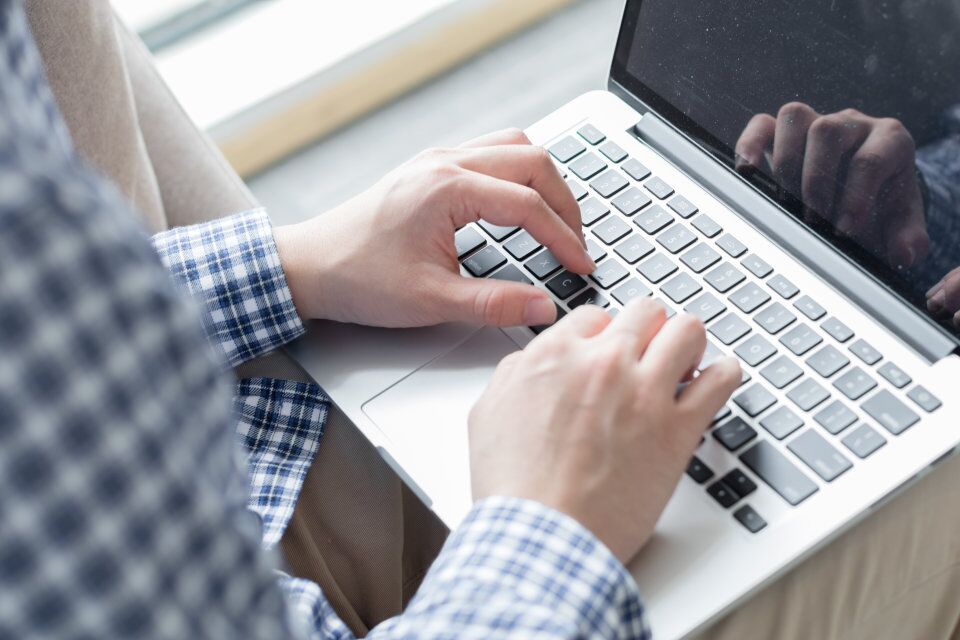 篇章的修改Revising an Essay
除了在句法上作了旨在使文章的语气正式化的修改外，在用词造句上也进行了不少润色，用较为正式的书面语替代通俗的口语。如在第一句里，用书面语“major”替代了普通的口语“big”。此外，在原第二稿的第十句“For instance, once I waited...”里面原有的 “incredibly bad weather”改成了 “below zero weather”，这是因为寒冷的天气可以说是“incredibly bad weather”，但“赤日炎炎如火烧”的天气同样也可以说是 “incredibly bad weather”，现在这样一改动，意义更为明确。最后，在结尾句里的“it is not wonder...”改成了“it is not surprising”，“driving their cars”改成“turning to private automobiles”，这样明显地使文章风格变得书面化了。
篇章的修改Revising an Essay
在第二稿的修改里，对原第一稿的不少语法错误没有改动，但在这一次的修改稿里， 都把它们改掉了，如:在原第二稿第四句中的“it”(It may not arrive)被删除，因为如果不去掉这个“it”，原第三句“For example, a bus or streetcar that is supposed to arrive at 7:45 am”将没有谓语。“am”也改成了“A.M.”等。
总之，文章的修改要分两步走：
第一稿先从文章内容和文章结构的角度修改，修改时特别要注意统一性和连贯性这两大写作基本原理，在修改过程中作者对自己要写什么会更为清楚。
第二步就是对语言文字的修改，在修改过程中，要特别注意语法和书面体的文风。
The following are three versions of a student’s essay. Work in groups and discuss the revisions made in the second and third draft. Then answer the questions that follow.
Experience in English Writing (the first draft)
The factors that really helped to learn to write fluently in English are good teachers, low anxiety classrooms and good readings. Good teachers encourage students to study hard and give positive feedback when necessary; low anxiety classrooms stimulate students’ interest in learning to write while good reading provides students valuable resources to learn the language.
Exercise
Having a good teacher is very important when one start to learn English as a second language. A good teacher can guide students to successful language developments. For example, when I first learned English, my teacher always encourages me to write in English. At the beginning, I made copious grammar mistakes because I used my first language to do the brainstorm. Then I translated the meaning to English. When she read my essays, she did not emphasize in my grammar mistakes. All she told me to do was to write more in English. Gradually, my English writing improved. Thus, a good teacher can influence his or her students to learn how to write in English.
Exercise
Lowing the anxiety of the classrooms helps in learning to write English. When the pressure is not that high, one can enjoy one’s class and get into it. When I was in high school, my teacher assigned reading only once a week, but she explained the meaning of the vocabulary and sentence structure in details. I had plenty of time to go over the essays. So whenever I had time, I would read the essays until I became very familiar with it. If I came across a good sentence structure, I would memorize it. So next time, when I want to express myself in similar situations, I could use it.
Exercise
In addition, good reading is very helpful in English writing since it provides genuine opportunity for students to get new information. From a good reading, I can discover new ideas concerning what other people think and the most important thing is that I can see the way people express themselves. Then I can compare them with my own essays. In this way, I can imitate other people’s writing and then create my own way of writing.
Seeing the above, in order to write in English well, I think to have a good teacher in class, lowing the anxiety of classroom, and good reading are necessary.
Exercise
The following are three versions of a student’s essay. Work in groups and discuss the revisions made in the second and third draft. Then answer the questions that follow.
Experience in English Writing (the second draft)
Omaggio (1987) asks why “the success record for acquiring skill in a second or foreign language is so poor for so many students.” Learning how to write in English is not as difficult as Omaggio may think. The key to success is to mix the right elements together. These elements are good teachers, low anxiety classrooms and good readings. Good teachers encourage students to study hard and give positive feedback when necessary; low anxiety classrooms stimulate students’ interest in learning to write while good reading provides students valuable resources to learn the language.
Exercise
Having a good teacher is very important when one start to learn English as a second language. As suggested by Scarcella and Perkins (1989), a good teacher can guide students to successful language development. For example, when I first learned English, my teacher always encourages me to write in English. In the beginning, I made copious grammar mistakes because I used my first language to do the brainstorm and then I translated the meaning to English. When the teacher read my essays, she did not emphasize my grammar mistakes which made me feel better. If I saw many red ink correction marks, I would probably be discourage. All she told me to do was to write more in English. She even used her leisure time to teach me. Without her enthusiasm and encouragement, I could not have been improved that fast. This makes me believe that a good teacher can motivate his or her students which in turn helps them to learn how to write in English.
Exercise
In addition to a good teacher, lowing the anxiety of the classrooms helps in learning to write in English. In low anxiety classrooms, we do not need to worry about tests. When the pressure is not that high, one can enjoy one’s class and get into it. When I was in high school, my teacher assigned reading only once a week. During the weekdays, she explained the meaning of the vocabulary and sentence structure in details. She just wanted us to get all the “meat” out of every essay that she assigned us. It ended up that I had plenty of time to go over the essays again and again until I became familiar with them. I didn’t have to worry about quizzes and tests that much because she did not give us that many tests anyway. I found that I was studying for myself and I was eager to express myself in English.
Exercise
Furthermore, good reading is very helpful in English writing since it provides genuine opportunity for students to obtain new information. From a good reading, I can discover new ideas concerning what other people think and—most importantly—I can see the way people express themselves. For me, the best type of reading is the short essay that relates to my interests because it would encourage me to imitate others and create my own later.
Learning to write in English was not as difficult for me as Omaggio might have predicted. However, I was fortunate to have good teachers, low anxiety of classrooms, and good readings. This combination helps me to become a writing success.
Exercise
The following are three versions of a student’s essay. Work in groups and discuss the revisions made in the second and third draft. Then answer the questions that follow.
Experience in English Writing (the final copy)
In Omaggio’s (1987) seminal article, she asks why “the success record for acquiring skill in a second or foreign language is so poor for so many students.” However, learning how to write in English is not as difficult as Omaggio may think. The key to success is mixing the right ingredients together. These are competent teachers, low anxiety classrooms and interesting readings. Effective teachers encourage students to study diligently and give positive feedback when necessary; low anxiety classrooms stimulate students’ interest in learning to write while good readings provide students with valuable resources to learn the language.
Exercise
Having an effective teacher is very important when one starts to learn English as a second language. As suggested by Scarcella and Perkins (1989), a good teacher can guide students to successful language development. For example, when I first learned English, my teacher always encouraged me to write in English. In the beginning, I made copious grammar mistakes because I used my first language to do the brainstorming and then I translated the meanings of words I used into English. When the teacher read my essays, she did not emphasize my grammar mistakes, which made me feel better. If I had seen many red ink correction marks on my paper, I probably would have been discouraged. All she told me to do was to write more in English. She even used her leisure time to teach me. Without her enthusiasm and encouragement, I could not have improved that fast. This makes me believe that a dedicated teacher can motivate his or her students which in turn helps them to learn how to write in English.
Exercise
In addition to having a good teacher, lowering the anxiety of the classrooms helps students learn to write in English. In low anxiety classrooms, we do not need to worry about tests. When the pressure is not that high, one can enjoy one’s class and get into it. When I was in high school, my teacher assigned reading only once a week. During the weekdays, she explained the meaning of the vocabulary and sentence structure in detail. She just wanted us to get all the “meat” out of every essay that she assigned. It ended up that I had plenty of time to go over the essays again and again until I became familiar with them. I didn’t have to worry about quizzes and tests that much because the teacher did not give us that many exams anyway. I found that I was studying for myself and I was eager to express myself in English.
Exercise
Interesting reading is also very helpful in English writing since it provides a genuine opportunity for students to obtain new information. From stimulating reading material, I can discover new ideas concerning what other people think and—most importantly—I can understand the way people express themselves. For me, the best type of reading is the short essay that relates to my interests because that kind of reading encourages me to imitate other people’s writing and create my own later.
Learning to write in English was not as difficult for me as Omaggio might have predicted. However, I was fortunate to have dedicated teachers, low anxiety classrooms, and opportunities to read interesting materials. This combination helped me to become a writing success.
Exercise
Question 1: The following questions in this group are concerned with the first draft of the essay: Work in groups and try to answer them. It may help you if you compare this first draft with the second one.
1)  Please point out the introduction, the body and the conclusion of this essay. 
2)  What do you think of the introduction in the first draft? Does it contain a workable thesis? Is it very “eye-catching”? 
3)  Does the development of body paragraphs centre around the thesis statement in the introduction according to the first draft? 
4)  What method was used to organize this essay? 
5)  How did the conclusion strike you?
Exercise
Question 1: The following questions in this group are concerned with the first draft of the essay: Work in groups and try to answer them. It may help you if you compare this first draft with the second one.
1)  Please point out the introduction, the body and the conclusion of this essay.
Exercise
The Introduction: 
Paragraph 1—presents the thesis sentence of this essay: The factors that really helped to learn to write fluently in English are good teachers, low anxiety classrooms and good readings.The Body: 
Paragraph 2-4—explains the three factors by giving examples.The Conclusion: 
Paragraph 5—makes a conclusion and restates the thesis sentence.
Question 1: The following questions in this group are concerned with the first draft of the essay: Work in groups and try to answer them. It may help you if you compare this first draft with the second one.
2)  What do you think of the introduction in the first draft? Does it contain a workable thesis? Is it very “eye-catching”?
Exercise
The introduction in the first draft contains a workable thesis, but it is not very eye-catching by simply presenting the thesis sentence and listing the three factors.
Question 1: The following questions in this group are concerned with the first draft of the essay: Work in groups and try to answer them. It may help you if you compare this first draft with the second one.
3) Does the development of body paragraphs centre around the thesis statement in the introduction according to the first draft?
Exercise
Yes, except the end of paragraph 3 ‘If I came across a good sentence structure, I would memorize it. So next time, when I want to express myself in similar situations, I could use it.’. The two sentences did not center around the topic ‘Lowering the Anxiety’.
Question 1: The following questions in this group are concerned with the first draft of the essay: Work in groups and try to answer them. It may help you if you compare this first draft with the second one.
4) What method was used to organize this essay?
Exercise
Exemplification.
5) How did the conclusion strike you?
The conclusion has grammatical mistakes and is not eye-catching.
Question 2: The following questions in this group are concerned with the second draft of the essay: Work in groups and try to answer them. It may help you if you compare this second draft with the first and the third ones:
1)  How has the introduction in the second draft improved as compared with the first draft? 
2)  What deletions and additions were made in the 3rd paragraph in the second version? How would you justify those revisions? 
3)  In what aspects has the conclusion improved in the second version as compared with the previous one? 
4)  What is the focus of the revisions in this draft, content and organization or grammar and diction?
Exercise
Question 2: The following questions in this group are concerned with the second draft of the essay: Work in groups and try to answer them. It may help you if you compare this second draft with the first and the third ones:
1) How has the introduction in the second draft improved as compared with the first draft?
Exercise
It starts with a famous quotation, “Omaggio (1987) asks why ‘the success record for acquiring skill in a second or foreign language is so poor for so many students.’” and transitional sentences to lead to the thesis sentence, “Learning how to write in English is not as difficult as Omaggio may think. The key to success is to mix the right elements together”. In this way, the introduction is more eye-catching than the first draft.
2) What deletions and additions were made in the 3rd paragraph in the second version? How would you justify those revisions?
First, it has added some transitional signals to make the paragraph more coherent, including “In addition to a good teacher” and “During the weekdays”. Second, it has also added two sentences to explain the points made in the paragraph. For example, “In low anxiety classrooms, we do not need to worry about tests” was added to explain what is low anxiety and “She just wanted us to get all the ‘meat’ out of every essay that she assigned us” to explain the previous sentence.
The last two sentences in the first draft, “If I came across a good sentence structure, I would memorize it. So next time, when I want to express myself in similar situations, I could use it” was deleted in the second draft because it is not relevant to the topic discussed in this paragraph.
Exercise
3) In what aspects has the conclusion improved in the second version as compared with the previous one?
It has added a transitional sentence at the beginning of the last paragraph, ‘Learning to write English was not as difficult for me as Omaggio might have predicted’, which makes it more coherent with the previous paragraphs.
Exercise
4) What is the focus of the revisions in this draft, content and organization or grammar and diction?
The focus of the revisions in this draft is content and organization. Efforts have been made to make the essay more complete and coherent.
Question 3: The following questions in this group are concerned with the final copy of the essay: Work in groups and try to answer them. It may help you if you compare this final version with the first two drafts.
1)  What is the focus of the revisions in this final version? 
2)  Give a few examples of lexical and grammatical revisions in this final version. 
3)  Why has the word “furthermore” in the 4th paragraph of the second version been struck out in the final version? 
4)  On a scale from 1 to 10, rate this final version for content and originality (with 10 indicating  excellent content and a high degree of originality, and 1 indicating poor content and little originality). 
5)  On a scale from 1 to 10, rate this final version for organization (with 10 indicating excellent organization, and 1 indicating poor organization).
Exercise
Question 3: The following questions in this group are concerned with the final copy of the essay: Work in groups and try to answer them. It may help you if you compare this final version with the first two drafts.
1) What is the focus of the revisions in this final version?
Exercise
The focus of the revisions in the final version is the language, namely grammar and diction. It has corrected the grammatical mistakes that appeared in the first two drafts.
2) Give a few examples of lexical and grammatical revisions in this final version.
In the first paragraph:
‘mix the elements together’ ‘The key to success is mixing the right ingredients together’. 
In the second paragraph:
‘when one start to learn English as a second language’ ‘when one starts to learn English as a second language’
‘do the brainstorm’ ‘do the brainstorming’
‘If I saw many red ink correction marks, I would probably be discourage.’ ‘If I had seen many red ink correction marks on my paper, I probably would have been discouraged.’
In the third paragraph:
‘In addition to a good teacher’ ‘In addition to having a good teacher’
Exercise
3) Why has the word “furthermore” in the 4th paragraph of the second version been struck out in the final version?
The factors listed in the essay are not in the order of importance. Using the word ‘furthermore’ indicates there is such order therefore it should be deleted.
Exercise
4) On a scale from 1 to 10, rate this final version for content and originality.
10
5)  On a scale from 1 to 10, rate this final version for organization.
10
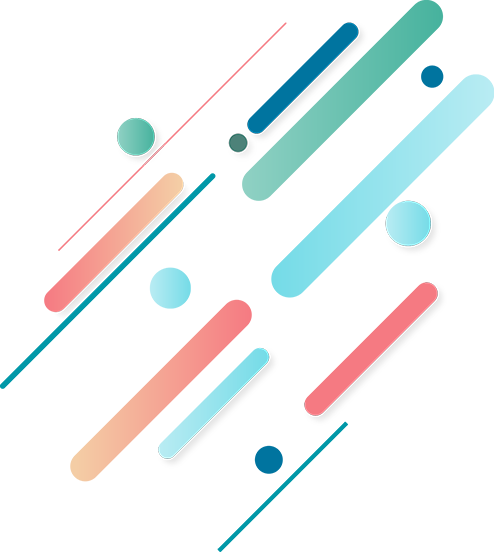 第4节
篇章的写作技巧
Techniques in Composing an Essay
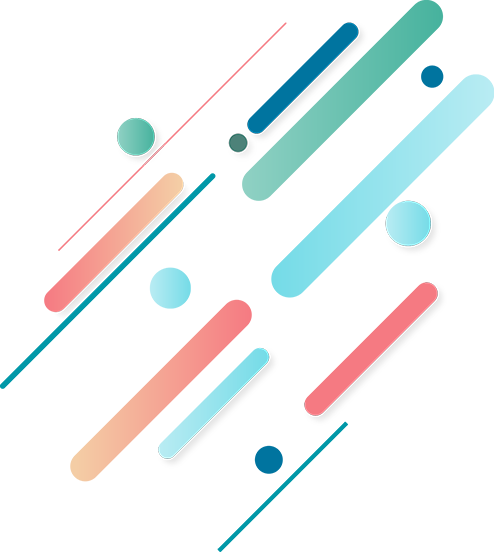 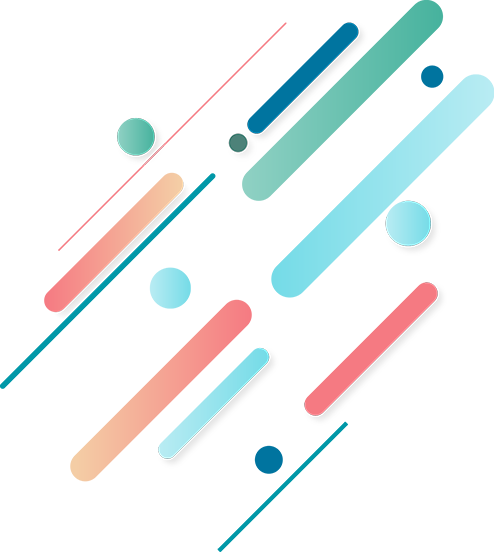 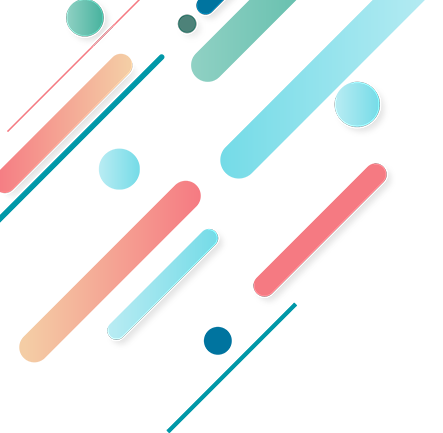 目录
CONTENT
Exercise
4.1合理使用关联词语 Using Connectors
4.2掌握常用的连接句型 Using Model Sentence Patterns
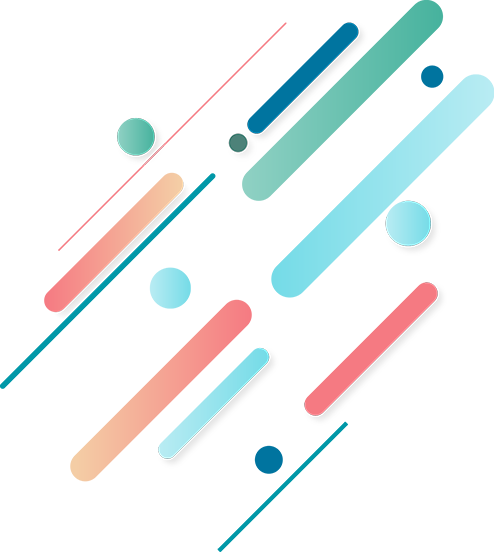 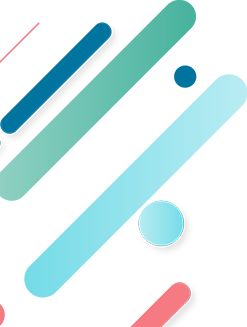 篇章的写作技巧
Techniques in Composing an Essay
In this section, we have discussed some techniques in composing an essay. We can use connectors to indicate the logical relationships between sentences and paragraphs. For example, we can use ‘for example, for instance’ to exemplify and use ‘first, second, third, afterward(s), meanwhile, thereafter’ to indicate the order or sequence. 
We can also use some sentence patterns in the introductory paragraph, body paragraphs and concluding paragraph. For example, in the introductory paragraph, we can first present the problem by using the sentence patterns, ‘Recently the rise in problem of/phenomenon of ... has caused/aroused public/popular/wide/worldwide concern.’ 
The exercise in this section aims to help students to practice using sentence patterns in writing the introductory paragraph.
篇章的写作技巧
Techniques in Composing an Essay
构成语篇连接成分的过渡词语，被称为“篇章纽带”，其语篇衔接作用不言而喻。
恰当地使用这些表示逻辑关系的关联词语，可使文章前后连贯，结构紧凑，过渡自然。
起连贯作用的过渡词语可以用来连接段落中的各个句子，也可以用来连接文章中的各个段落。 下面是关联词语在段落中连接句子的例子：
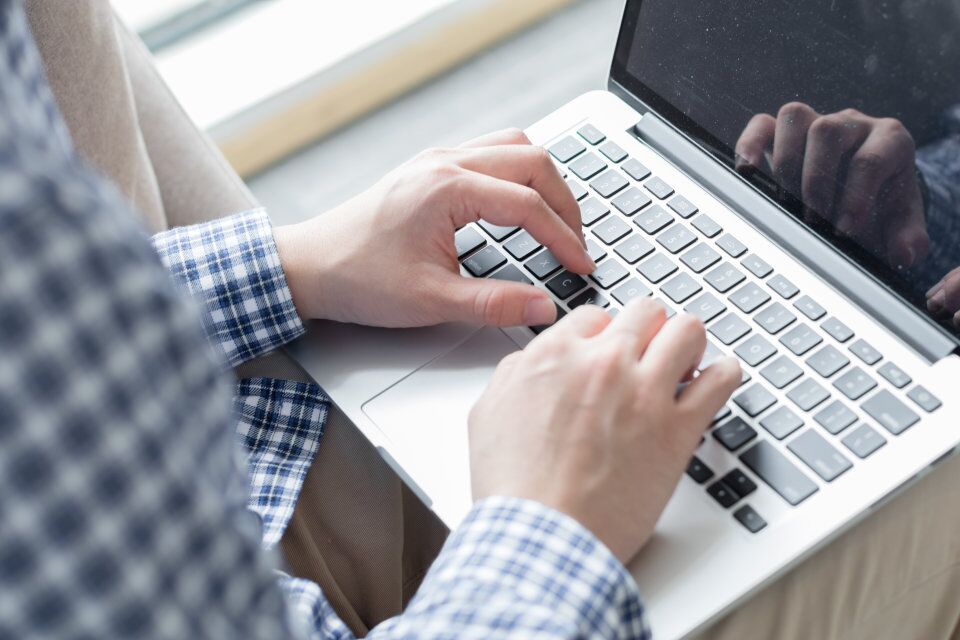 4.1合理使用关联词语 Using Connectors
篇章的写作技巧
Techniques in Composing an Essay
To many foreigners, the American word family is confusing. Foreigners often hear an American say “My family is coming to visit.” In this sentence, family means grandparents and perhaps other relatives. However, at other times, the same American might say, “I’m going to stay home with my family this weekend.” In this case, he is talking about his wife and children. This is a much narrower meaning than the first one. Using family in this way makes a foreigner wonder which term really describes an American family. The answer, of course, is that there are two meanings for the word family in the United States—a narrow one and a broad one. And there is another term—immediate family—to describe something in between.
这一段中出现的过渡手法有两种：
一种是过渡词或词组，如however，in this case，of course;另一种是起过渡作用的代词，如this，one等。
篇章的写作技巧
Techniques in Composing an Essay
常用的关联词语根据意思和作用的不同，可以分为以下11类：
1)用以解释的过渡词：now，in this case，moreover，furthermore，in fact，actually 等，例如：
(1) The problem, in this case, is hard to solve.(2) In fact, I think an old car is better than none.2)表示强调的过渡词：indeed，in fact，surely，certainly，no doubt，without any doubt，truly，obviously，above all等，例如：(3) Indeed, a dessert is always enjoyable.(4) Above all, do not build an open fire in a forest.
篇章的写作技巧
Techniques in Composing an Essay
3)表示转折的过渡词:but，however，although，though，yet等，例如：
 (5) Yet there was still a chance that he would win.(6) Except for one girl all the hikers returned.4)用以举例的过渡词:for example，for instance，such as等，例如：(7) For instance, a telegram often costs more than a telephone call. 
(8) It’s more useful to learn modern languages, such as English and German, than Latin. 
5)表示递进或补充的过渡词:in addition，furthermore，also，moreover，yet等，例如: 
(9) In addition, the tour stops in Vancouver.(10) Furthermore, the time for registration has been extended.
篇章的写作技巧
Techniques in Composing an Essay
6)表达顺序的过渡词：first，second，third，afterward(s)，meanwhile，thereafter，last，finally，eventually等，例如：(11) Thereafter we heard no more of this suggestion.(12) Then you come to a traffic light and turn right.
7)用以表示比较的过渡词：be similar to，similarly，in the same way，the same as, compared with，just like，just as等，例如：(13) In the same way, we look for a good doctor.(14) Similarly, the Thais enjoy spicy foods.
篇章的写作技巧
Techniques in Composing an Essay
8)用以表示对比的过渡词：unlike，in contrast，whereas，on the other hand，instead 等，例如：
(15) In contrast, the red fluid does not lose its color.(16) The husband wanted a boy, whereas the wife wanted a girl. 
9)表示让步的过渡词：though，although，as，even if，even though，whether ... or ...， whoever，whatever，whichever，wherever，whenever，no matter how (who，what， which，where，when，whom)等，例如：
(17) He planned, nevertheless, to ask for a promotion.(18) After all, you learn to cook many foods in this job.
篇章的写作技巧
Techniques in Composing an Essay
10)用以表述结果的过渡词：therefore，consequently，as a result (of)，otherwise，so ... that，such ... that等，例如：(19) As a result, she became the prince’s bride.(20) Consequently, we opened an account at the bank.11)用以表示总结的过渡词：in a word，in short，in brief，on the whole，generally speaking，in my opinion，as we all know，as has been stated，as I have shown，finally，at last，in summary，in conclusion等，例如：
(21) To sum up, Christmas is the most important holiday for them. 
(22) In conclusion, a consulate offers more services.
篇章的写作技巧
Techniques in Composing an Essay
4.2.1 文章开头句型 Sentence Patterns in the Introductory Paragraph
句型1：先引出其他人的不同看法，然后提出自己的看法或者偏向于某一看法，适用于有争议性的主题。
(23) When asked about ..., the vast/overwhelming majority of people say that ... But I think/view a bit differently.
(24) When it comes to ..., some people believe that ... Others argue/claim that the opposite/reverse is true. There is probably some truth in both arguments/statements, but (I tend to prefer the latter ... )
(25) Now, it is commonly/generally/widely believed/held/acknowledged that ... /They claim/believe/argue that ... But I wonder/doubt whether ...
4.2掌握常用的连接句型 Using Model Sentence Patterns
篇章的写作技巧
Techniques in Composing an Essay
4.2.1 文章开头句型 Sentence Patterns in the Introductory Paragraph
句型2：引出要剖析的现象或者问题，然后评论。 
(26)  Recently the rise in problem of/(phenomenon of) ... has caused/aroused public/ 
popular/wide/worldwide concern. 
(27)  Recently the issue of/the problem of/the phenomenon of ... has been brought into 
focus. (has been brought to public attention) 
(28)  Inflation/Corruption ... is yet another of the new and bitter truth we have to learn to 
face now/constantly.
4.2掌握常用的连接句型 Using Model Sentence Patterns
篇章的写作技巧
Techniques in Composing an Essay
4.2.1 文章开头句型 Sentence Patterns in the Introductory Paragraph
句型3：开门见山，直截了当地提出自己对要讨论的问题的看法。 
(29)  Never in history has the change of climate/technology ... been as evident as in the 21st  century ... 
(30)  Now people in growing/significant numbers are beginning/coming to realize/accept that ... 
(31)  Now there is a growing awareness/recognition of the necessity to ... /Now people 
become increasingly aware/conscious of the importance of ... 
(32)  Perhaps it is time to have a fresh look at the attitude/idea that ...
4.2掌握常用的连接句型 Using Model Sentence Patterns
篇章的写作技巧
Techniques in Composing an Essay
4.2.1 文章开头句型 Sentence Patterns in the Introductory Paragraph
句型4：引用名人名言或者有代表性的看法，来引出文章要展开论述的观点。 
(33)  “Knowledge is power.” Such is the remark made by Bacon. This remark has been 
shared by more and more people. 
(34)  “Education is not complete with graduation.” Such is the opinion of a great American 
philosopher. Now more and more people share his opinion.
4.2掌握常用的连接句型 Using Model Sentence Patterns
篇章的写作技巧
Techniques in Composing an Essay
4.2.1 文章开头句型 Sentence Patterns in the Introductory Paragraph
句型5：通过对过去和现在两种不同的倾向、观点的比较，引出文章要讨论的观点。 
(35)  For years, ... had been viewed as ... But people are taking a fresh look now. With the 
growing ..., people ... 
(36)  People used to think that ... (In the past, ... ) But people now share this new...
4.2掌握常用的连接句型 Using Model Sentence Patterns
篇章的写作技巧
Techniques in Composing an Essay
4.2.1 文章开头句型 Sentence Patterns in the Introductory Paragraph
句型6：先讲一个较短的故事来引起读者的兴趣，引出文章的主题。 
(37)  Once in (a newspaper), I read of/learnt ... The phenomenon of ... has aroused public concern. 
(38)  I have a friend who ... Should he ...? 
(39)  Once upon a time, there lived a man who ... This story may be (unbelievable), but it 
still has a realistic significance now.
4.2掌握常用的连接句型 Using Model Sentence Patterns
篇章的写作技巧
Techniques in Composing an Essay
4.2.2文章主体部分句型 Sentence Patterns in the Body of the Essay 

句型1：基本原因——分析某事物时，用此句型说明其基本或者多方面的原因。
(40) Why ...? For one thing ... For another ...
(41) The answer to this problem involves many factors. For one thing ... For another ... Still
another ...
(42) A number of factors, both physical and psychological, affect ... /both individual and social contribute to ...
4.2掌握常用的连接句型 Using Model Sentence Patterns
篇章的写作技巧
Techniques in Composing an Essay
4.2.2文章主体部分句型 Sentence Patterns in the Body of the Essay 
句型2：另一原因——在分析了基本原因之后，再补充一个次要的或者更重要的原因。
(43) Another important factor is ...
(44) ... is also responsible for the change/problem.
(45) Certainly, the ... is not the sole reason for ...
句型3：后果影响——分析某事物可能造成的后果或者带来的影响。
(46) It will produce a profound/far-reaching effect/impact on ...
(47) It involves some serious consequences for ...
4.2掌握常用的连接句型 Using Model Sentence Patterns
篇章的写作技巧
Techniques in Composing an Essay
4.2.2文章主体部分句型 Sentence Patterns in the Body of the Essay 
句型4：两者比较。 
(48) The advantages gained from A are much greater than the advantages we gain from B. 
(49) Indeed, A carries much weight when compared with B.
(50) There is no doubt that it has its negative effects as well as positive effects.
句型5：两者相同/相似——比较两事物共同都有或者共同都没有的特点。 
(51) A and B have several things in common. They are similar in that ...
(52) A bears some striking resemblances to B.
4.2掌握常用的连接句型 Using Model Sentence Patterns
篇章的写作技巧
Techniques in Composing an Essay
4.2.3文章结尾句型 Sentence Patterns in the Concluding Paragraph 
句型1：通过对文章前面的讨论，引出或重申文章的中心思想及观点。
(53) From what has been discussed above, we may safely draw the conclusion that ...
(54) In summary/In a word, it is more valuable ...
句型2：揭示所讨论的问题若不解决，将产生的严重后果。 
(55) We must call for an immediate method, because the current phenomenon of ..., if allowed to proceed, will surely lead to the heavy cost of ...
(56) Obviously, if we ignore/are blind to the problem, there is every chance that ... will be put in danger.
4.2掌握常用的连接句型 Using Model Sentence Patterns
篇章的写作技巧
Techniques in Composing an Essay
4.2.3文章结尾句型 Sentence Patterns in the Concluding Paragraph 
句型3：呼吁读者采取行动或提醒注意。
(57) It is time that we urged an immediate end to the undesirable tendency of ... 
(58) Awareness/Recognition of the problem is the first step toward the situation.
句型4：对所讨论的问题提出建议性的意见，包括建议和具体的解决方法。 
(59) While it cannot be solved immediately, still there are ways. The most popular is ...Another method is ... Still another one is ...
(60) It is essential that effective measures should be taken to correct the tendency ...
4.2掌握常用的连接句型 Using Model Sentence Patterns
篇章的写作技巧
Techniques in Composing an Essay
4.2.3文章结尾句型 Sentence Patterns in the Concluding Paragraph 
句型5：为解决问题提出总的、大体的方向或指明前景。
(61) Many solutions are being offered here, all of them make some sense, but none is adequate enough. The problem should be recognized in a wide way.
(62) There is no quick method to the issue of ..., but ... might be helpful/beneficial.
(63) The great challenge today is ... There is much difficulty, but ...
句型6：从更高、更新的角度指出所讨论问题的重要性及其深远意义。
(64) Following these suggestions may not guarantee the success, but the pay-off might be worth the effort. It will not only benefit... but also contribute to...
(65) In any case, whether it is positive or negative, one thing is certain that it will undoubtedly ...
4.2掌握常用的连接句型 Using Model Sentence Patterns
Use the sentence patterns below in each group to practice writing introductory paragraphs.
1) When asked about ..., the vast/overwhelming majority of most/many/quite a few people say/ think/believe/answer that ... But other people regard/view/see/think of ... . as ...
Exercise
When asked about the biggest problem today, many people say that it is the serious energy crisis. They are afraid that the world will soon run out of oil and run short of food. But other people hold optimistic views: they regard it as a natural result of the economic development and believe it will be only solved with further advances in economy and technology.
2) When it comes to ..., some people think/believe that ... Others argue/claim that the opposite/ reverse is true. There is probably some truth in both arguments/statements, but ...
Exercise
When it comes to international sport such as the Olympic Games and the World Cup soccer  game, some people believe that it creates goodwill between the nations and that if countries play games together they will learn to live together. Others say that the opposite is true: international contests encourage false national pride and lead to misunderstanding and hatred. There is probably a little bit of truth in both arguments, but in recent years the Olympic Games have done little to support the view that sports encourage international brotherhood.
3) There is a public/general/much debate/discussion/controversy today/nowadays on/about/over/ as to the problem/issue of ... Those who criticize/oppose/object to ... contend/argue that ... They believe that ... But people who advocate/favor ..., on the other hand, maintain/assert that ...
There is much discussion today about whether fast economic growth is desirable. Those who criticize fast economic growth argue that we must slow down. They believe that society is approaching certain limits on growth. These include the fixed supply of natural resources, and the possible negative effects of industry on the natural environment. People who want more economic growth, on the other hand, argue that even at the present growth rate, there are still many poor people. They maintain that only continued growth can create the capital needed to improve the quality of life and provide the financial resources required to protect our natural surroundings from industrialization.
Exercise
4) Now, it is commonly/generally/widely believed/thought/held/accepted/felt/recognized/ acknowledged that ... They claim/believe/argue that ... But I wonder/doubt whether ...
Exercise
It is widely felt that there is a fear plainly uppermost in the minds of most people today. They are afraid of the future, and if you ask them why, they conveniently blame the atomic bomb. But I suspect that the nuclear weapon is only the scapegoat for our fears. We are not afraid of the future because of a bomb. We are afraid of bombs because we have no faith in the future. I believe people no longer have faith in our ability to control our own future.
5) These days we often hear about ... They claim/argue/say that ... But is it so? Close examination/analysis/scrutiny doesn’t bear out the claim/argument.
Exercise
These days I have heard many exasperated students and working adults alike express a strong desire to take an English course and a computer course. They believe that such knowledge will enhance their job opportunities or promotion opportunities. But will it? The information I’ve collected over last few years leads me to believe that this knowledge may be less useful than most people think.
6) Recently the rise in ... has drawn/aroused public/popular/grave/world-wide attention.
Exercise
Recently, the alarm about the problem of the use of genetic technologies on human beings have caused wide public concern, and understandably so. With nuclear energy threatening global catastrophe and with so many other technological advances visibly damaging the quality of life, who would wish to have scientists tampering with man’s inner nature? Indeed, fear of such manipulation may cause even more anxiety than fear of death.
7) One of the searching/burning/pressing/interesting questions/problems facing/confronting our
nation/society/world today is ...
Exercise
One of the basic questions facing our society today is: What promise or threat does new technology hold for our global future? Since the decisions our society makes about technological development will undoubtedly have tremendous consequences in the years to come, it is urgently necessary to explore this question, especially by examining science and technology in their relationship to the development of humanity.
8) Never/Nowhere in history/the world China has the issue/change/idea of ... been as visible/
evident/popular as ...
Exercise
Nowhere in the world has the issue of birth control been more evident than in China. The nation is faced with such serious situation as the one in which its population is increasing much faster than the supply of food and available resources.
9) For years/Until recently ... had been/was seen/viewed/regarded a ... But that is... People are
taking a fresh look at ... With the growing/mounting demand for interest in/concern over ...
Exercise
For years, offspring, especially sons, had been expected to remain at home permanently, bringing their spouses home to the big, extended family when they got married. But that’s changing now. With growing demand for independence and the improved living standard, more and more young people seek to leave the parental family to establish their own households.
10) In recent years, there is a steady/subtle/significant shift of general/growing/healthy tendency
toward ...
Exercise
In recent years there is a steady shift of scientists from the pure to applied field. According to a study, in Beijing alone 72 percent of scientists and researchers have switched to industries where there are more jobs available and frequently more highly-paid than jobs connected with pure research. Does the trend have something to do with nationwide concentration on immediate results of economy and little interest in long-range studies?
11) Once in a hospital/street/newspaper, I saw/read of/learnt ... The problem/phenomenon/plight
of ... has drawn/aroused public/nationwide/general attention/concern.
Exercise
Once in a hospital, I saw a small child with acute leukemia. She made the rounds and asked the adults—her father, mother and relatives, “What is it going to be like when I die?” The grown-ups responded in a variety of ways, some crying out, others at a loss for words. The only message the little girl received through the grown-ups’ response was that they had a lot of fear when it came to talking about death. How to help our youngsters to deal with the reality of death—a part of life that all of us eventually have to face? The question has now drawn general attention.